Resolution Correction on LamLambar
Introduction
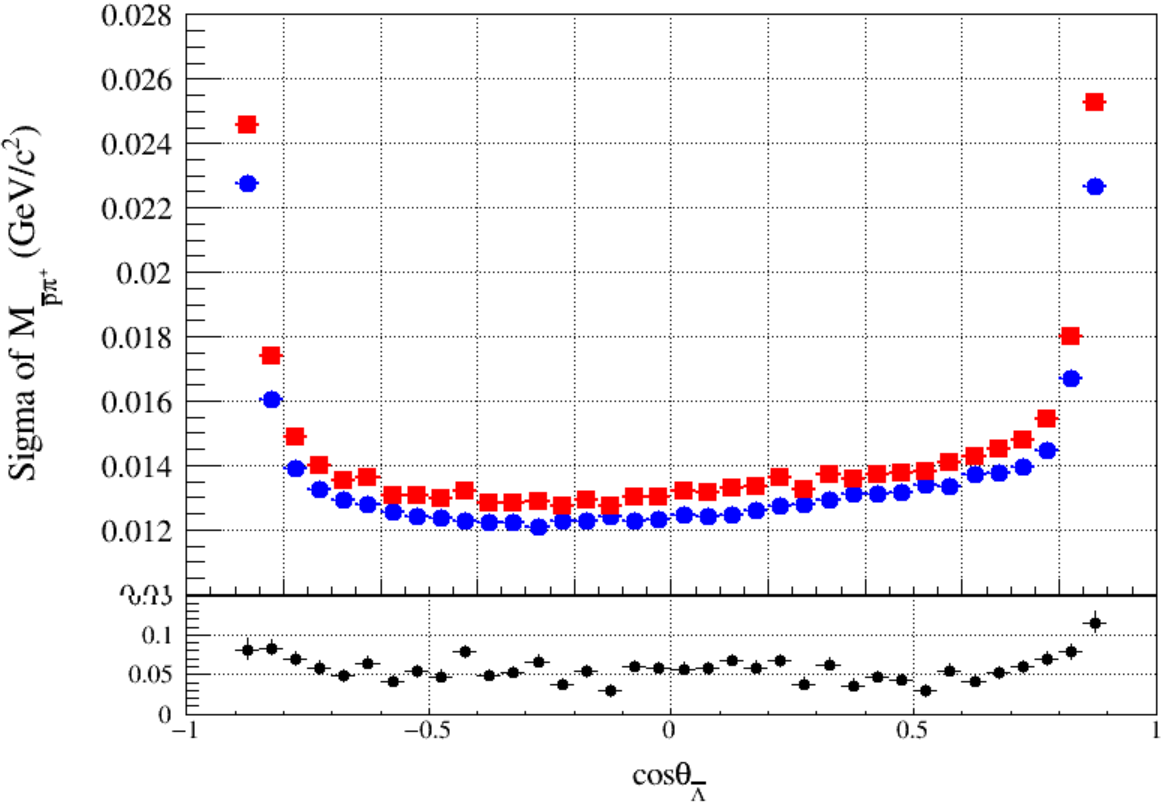 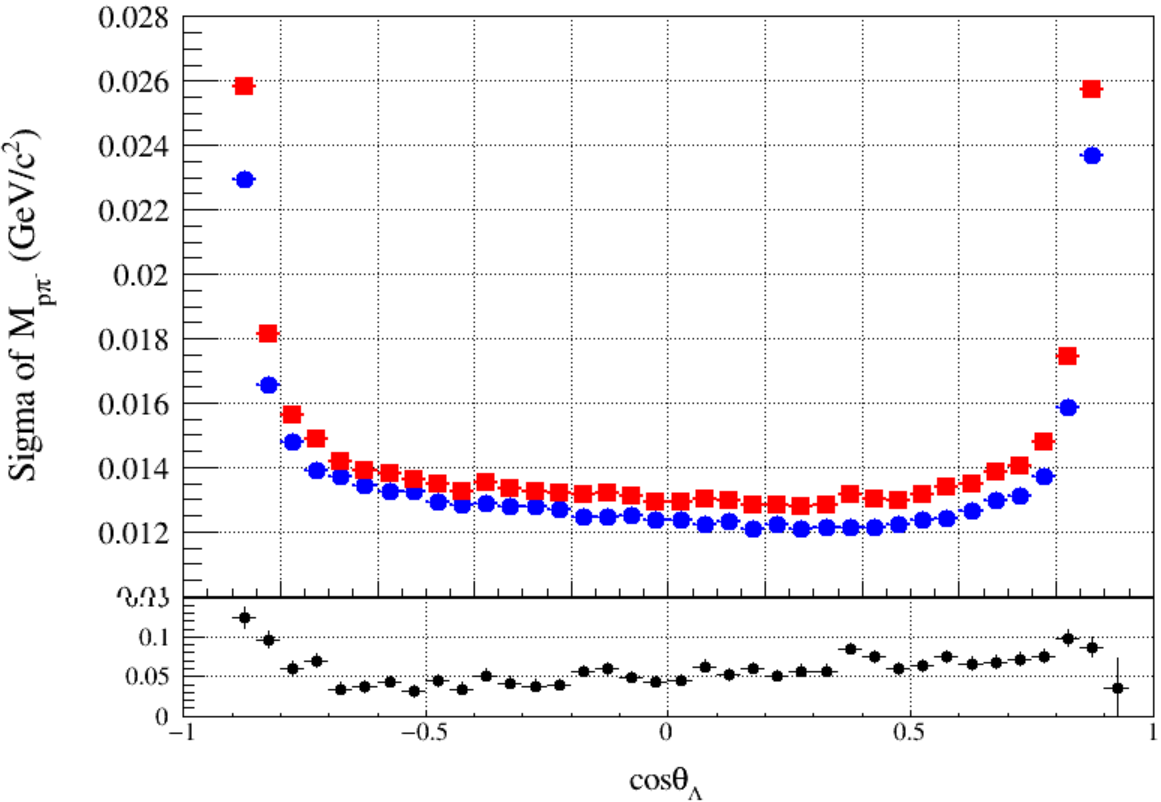 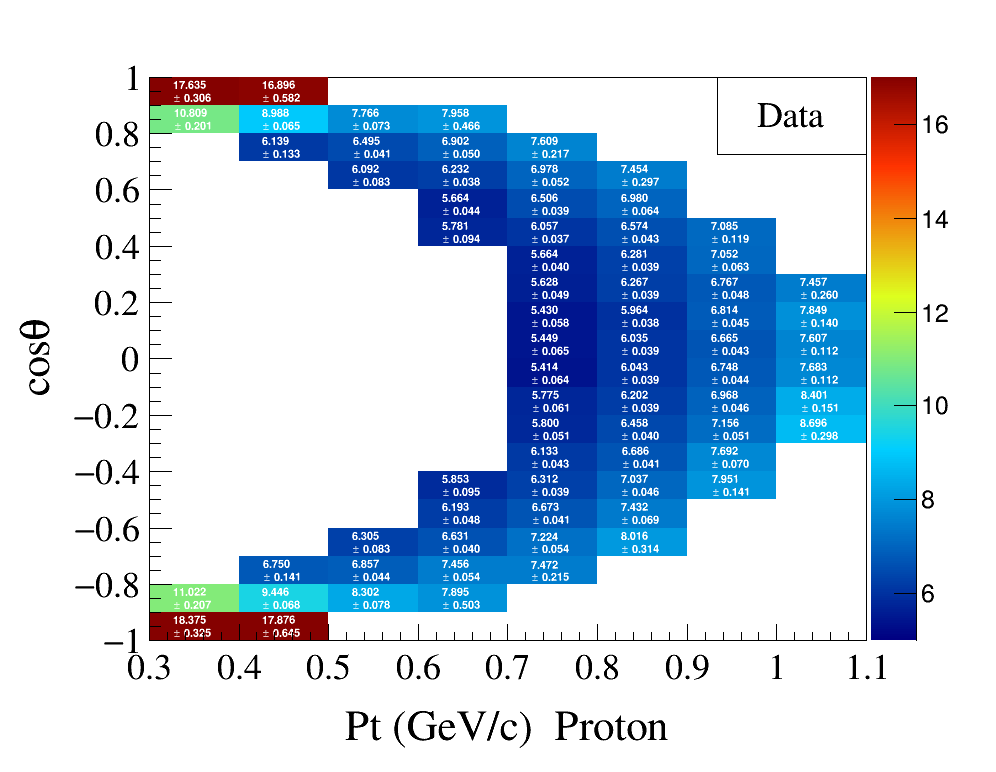 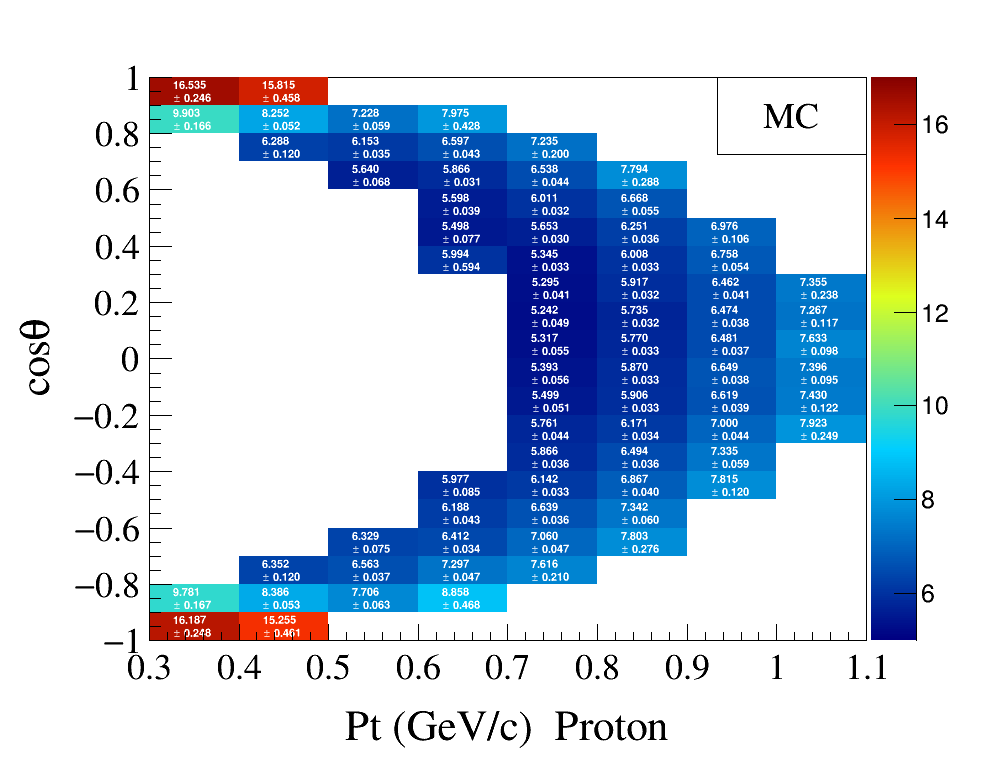 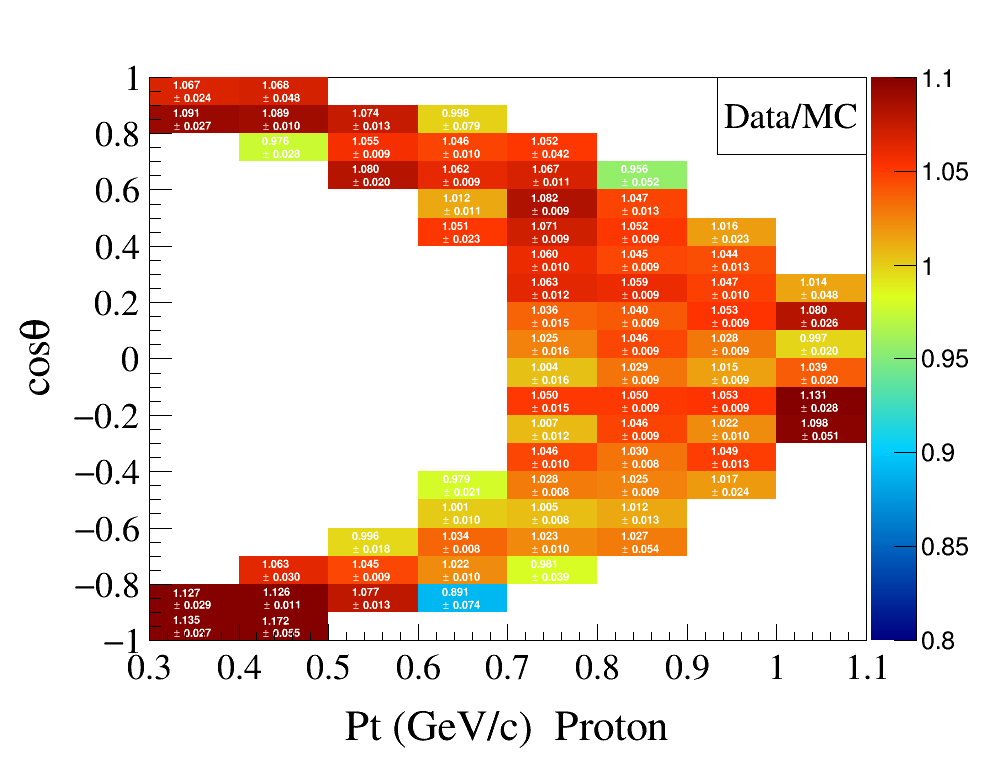 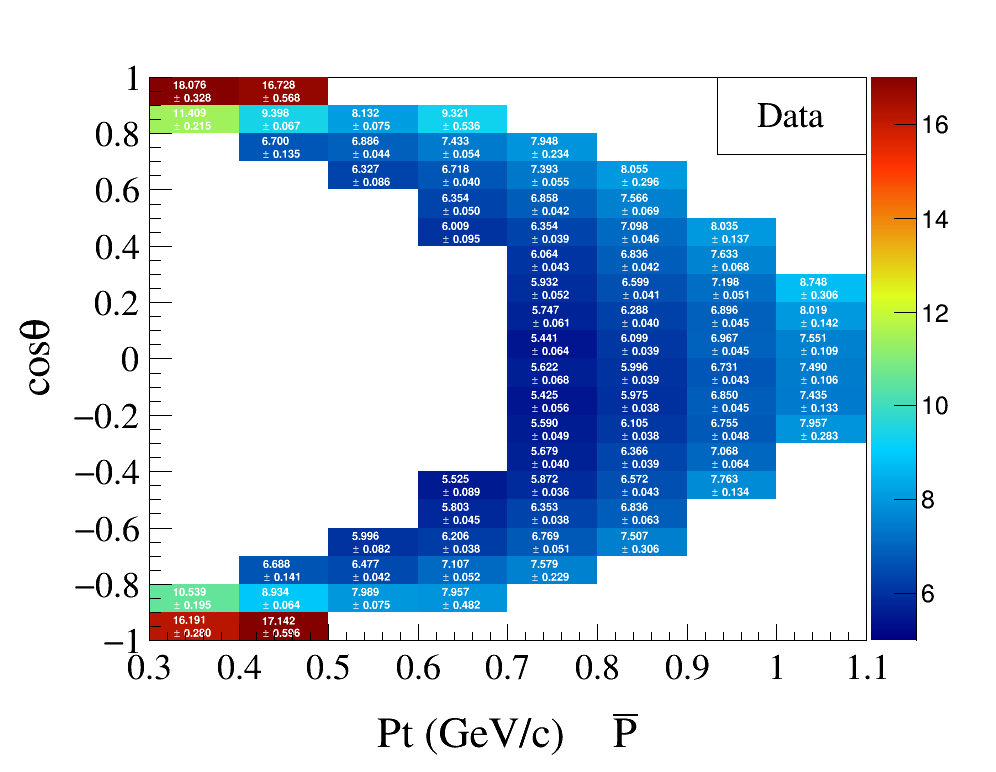 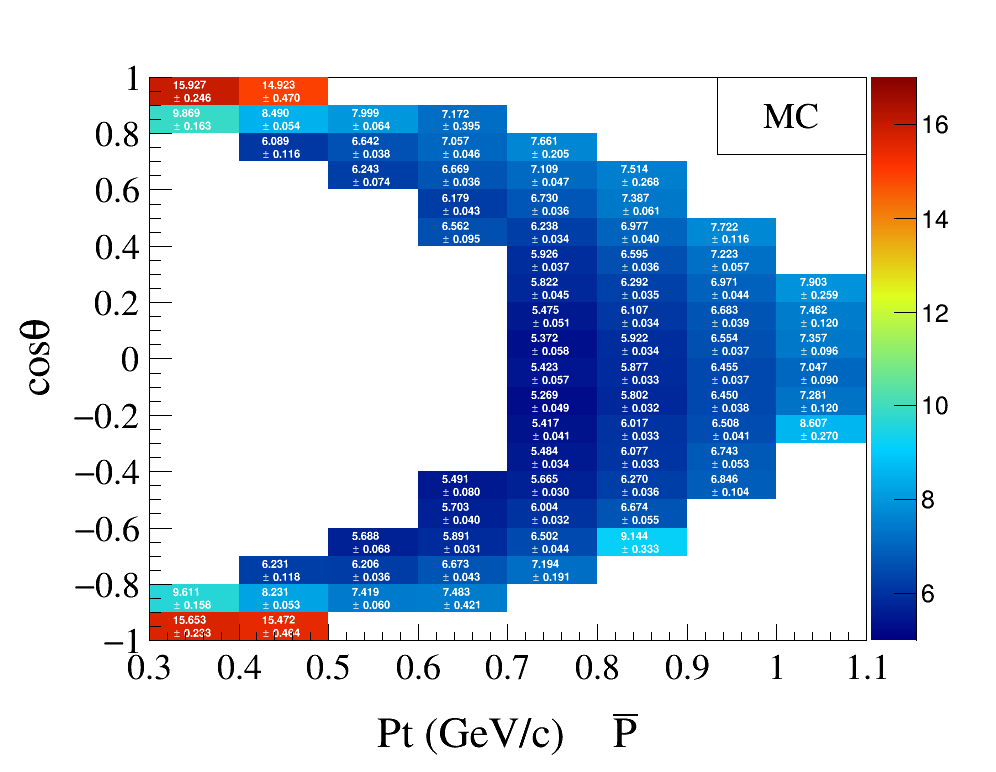 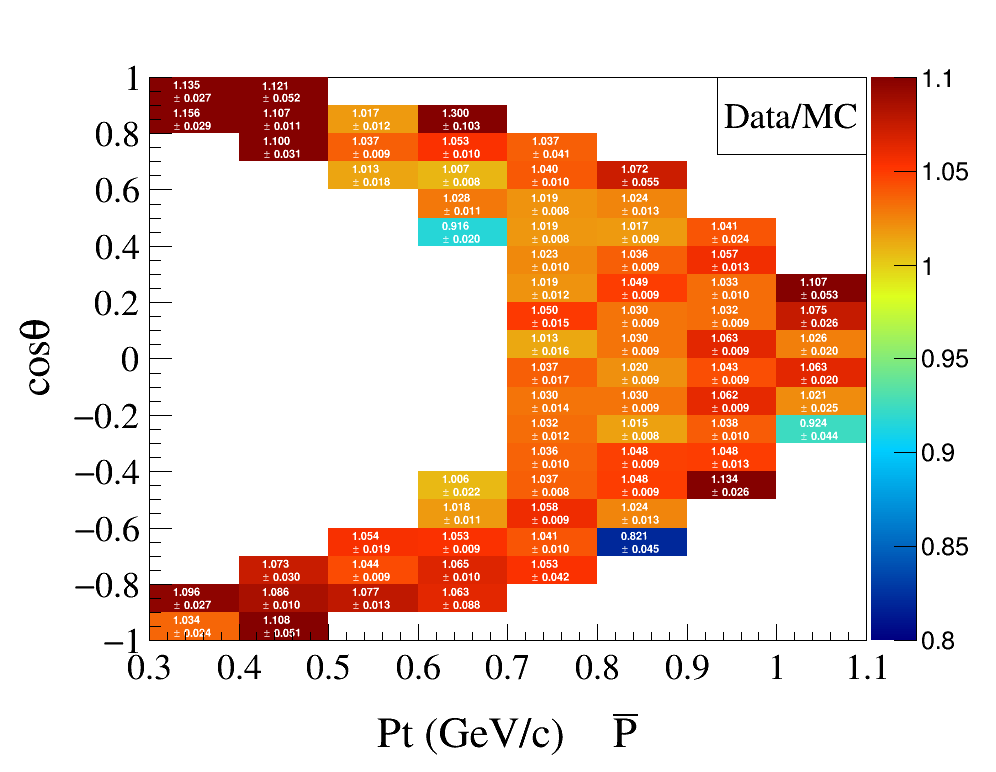 [Speaker Notes: /ustcfs/BES3User/2021/ypei/BESIII/Lambda/WriteMemo/Check/STLamcos/JianyuCode/resolution]
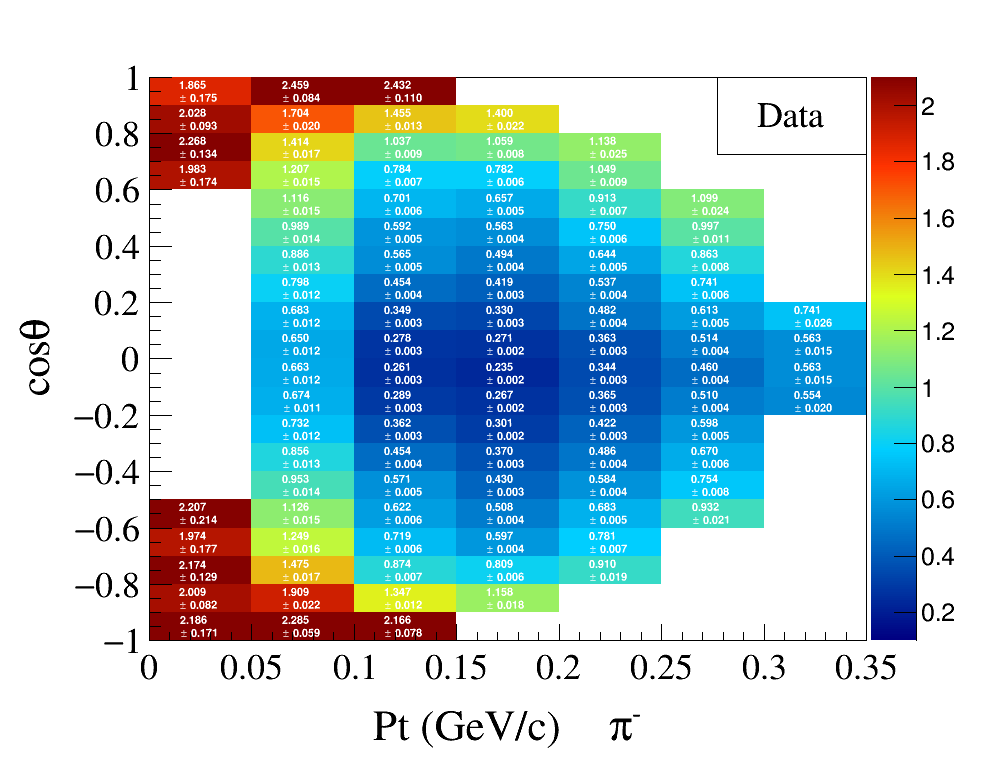 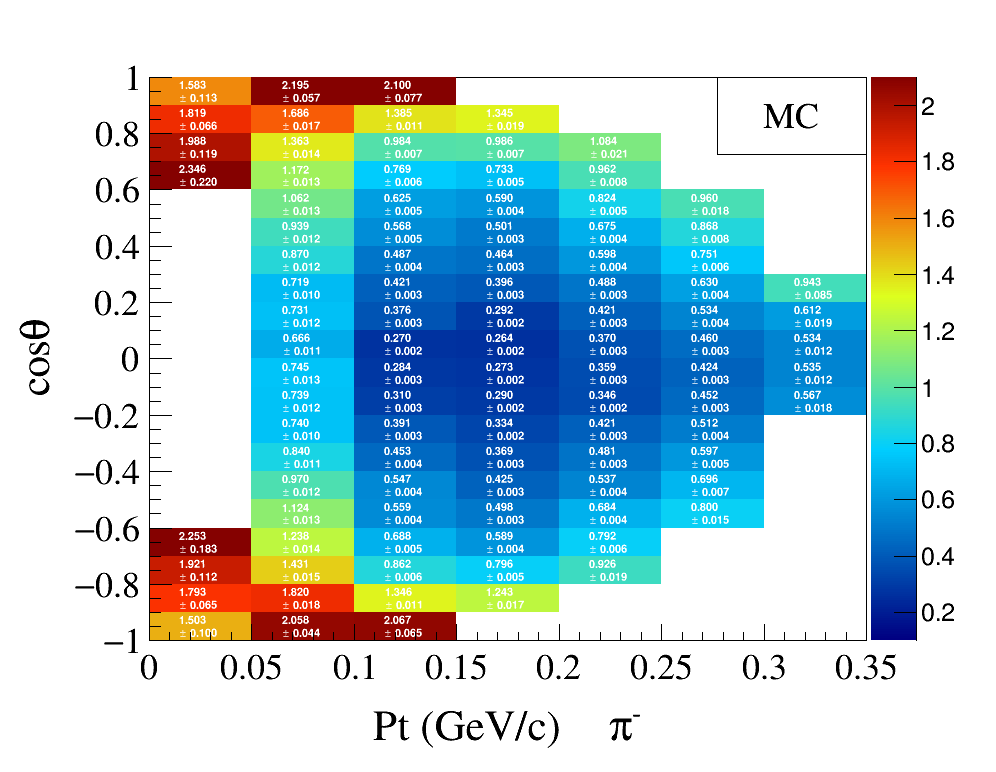 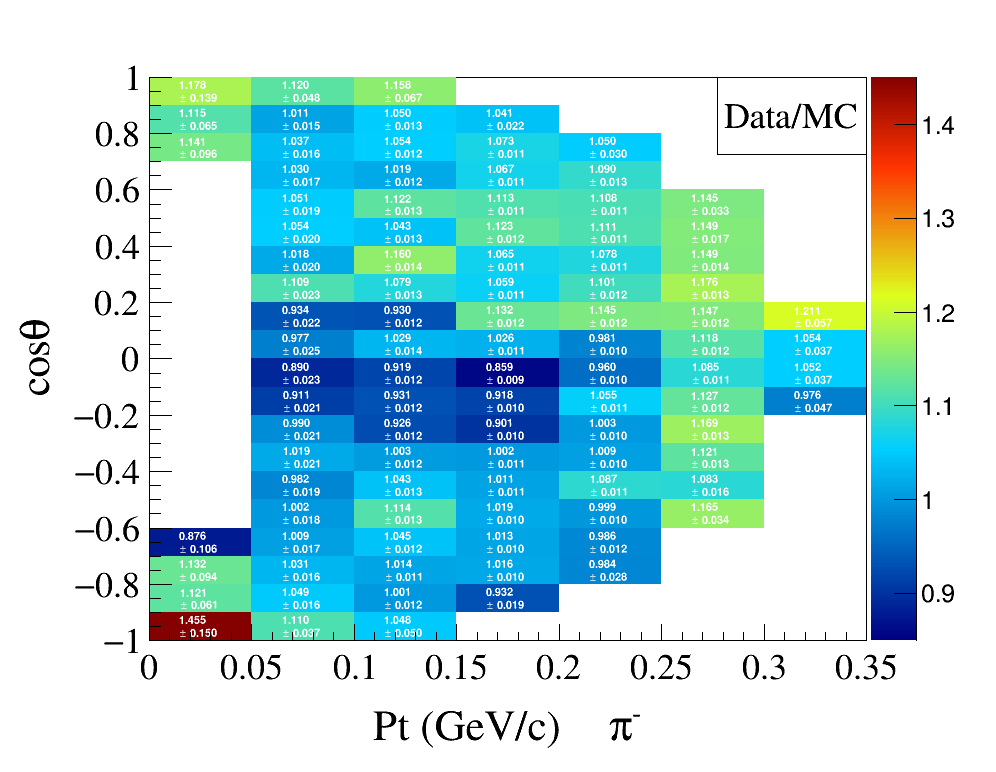 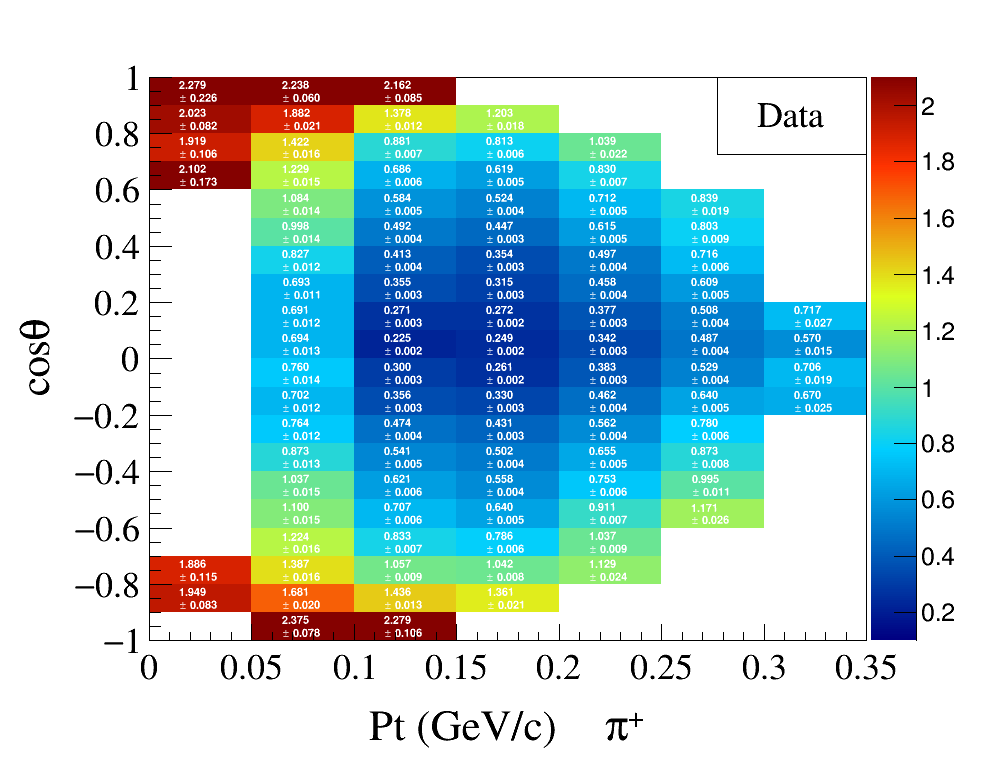 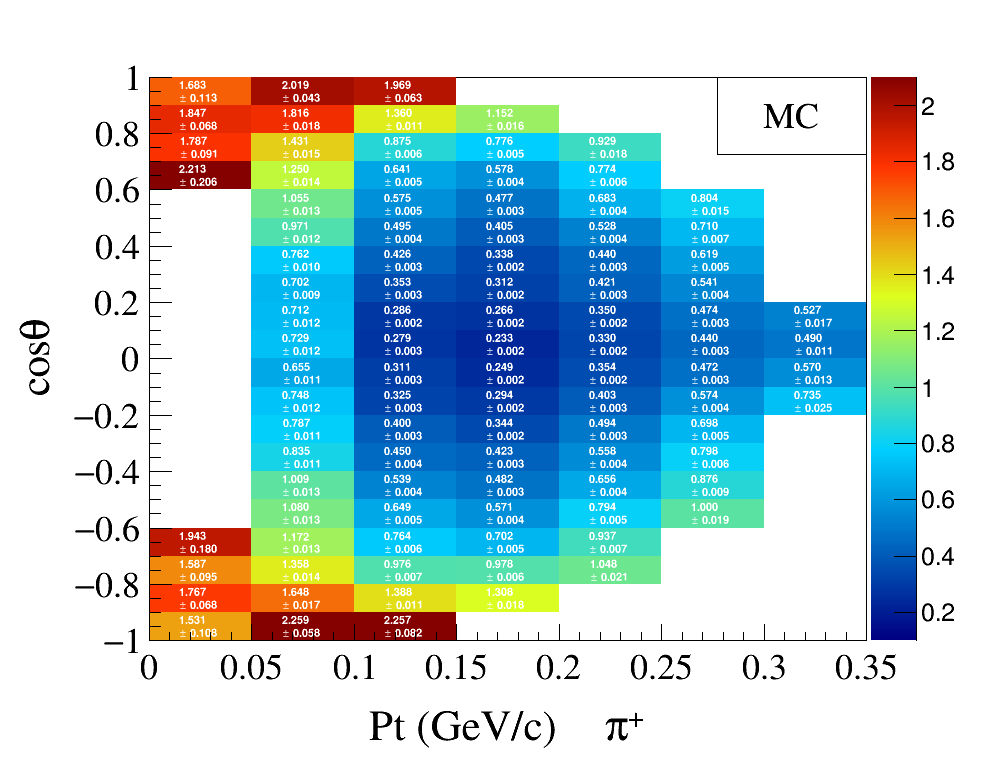 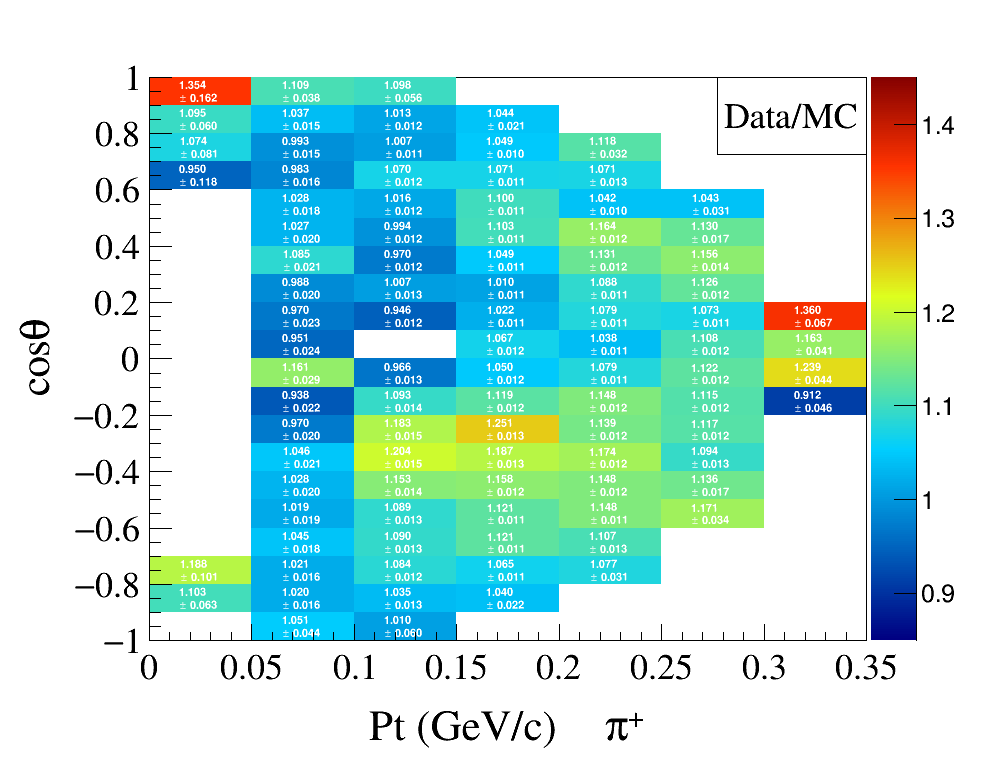 [Speaker Notes: /ustcfs/BES3User/2021/ypei/BESIII/Lambda/WriteMemo/Check/STLamcos/JianyuCode/resolution]
Correct the Pseudo-Resolution on MC
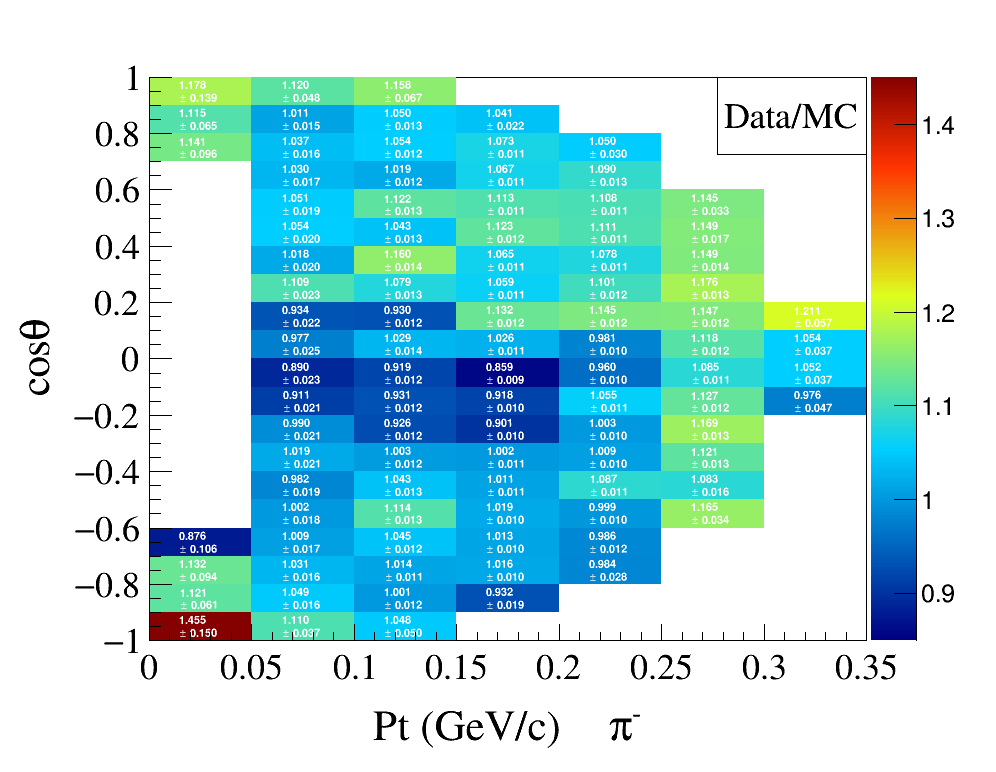 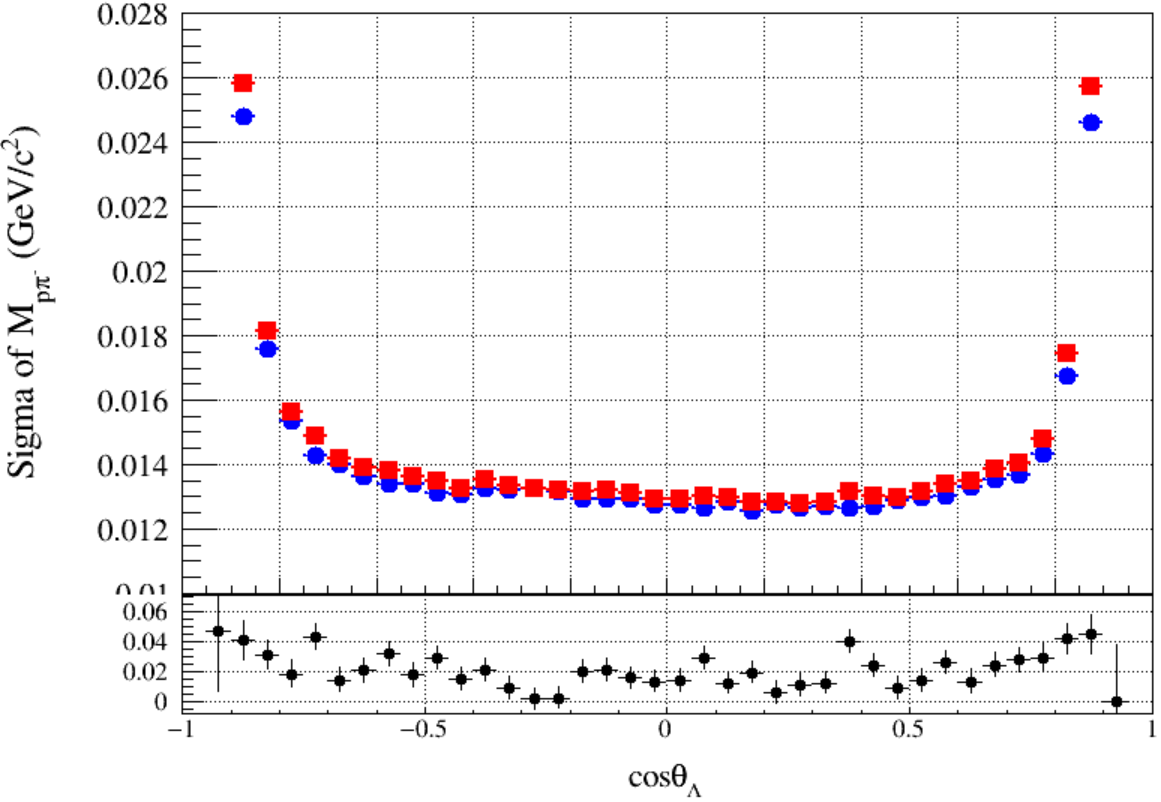 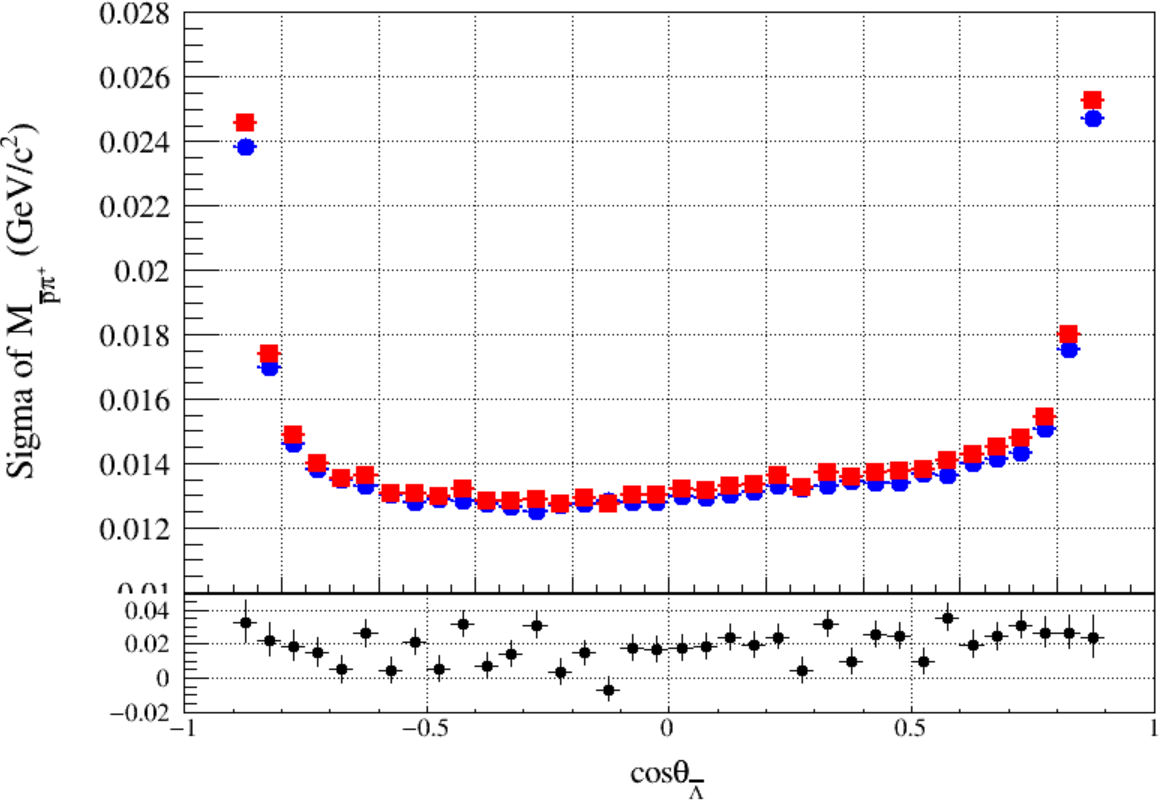 [Speaker Notes: /ustcfs/BES3User/2021/ypei/BESIII/Lambda/WriteMemo/Check/STLamcos/JianyuCode/resolution/AfterCorr]
Original
recoiling Mass cut
First-Corr
recoiling Mass cut
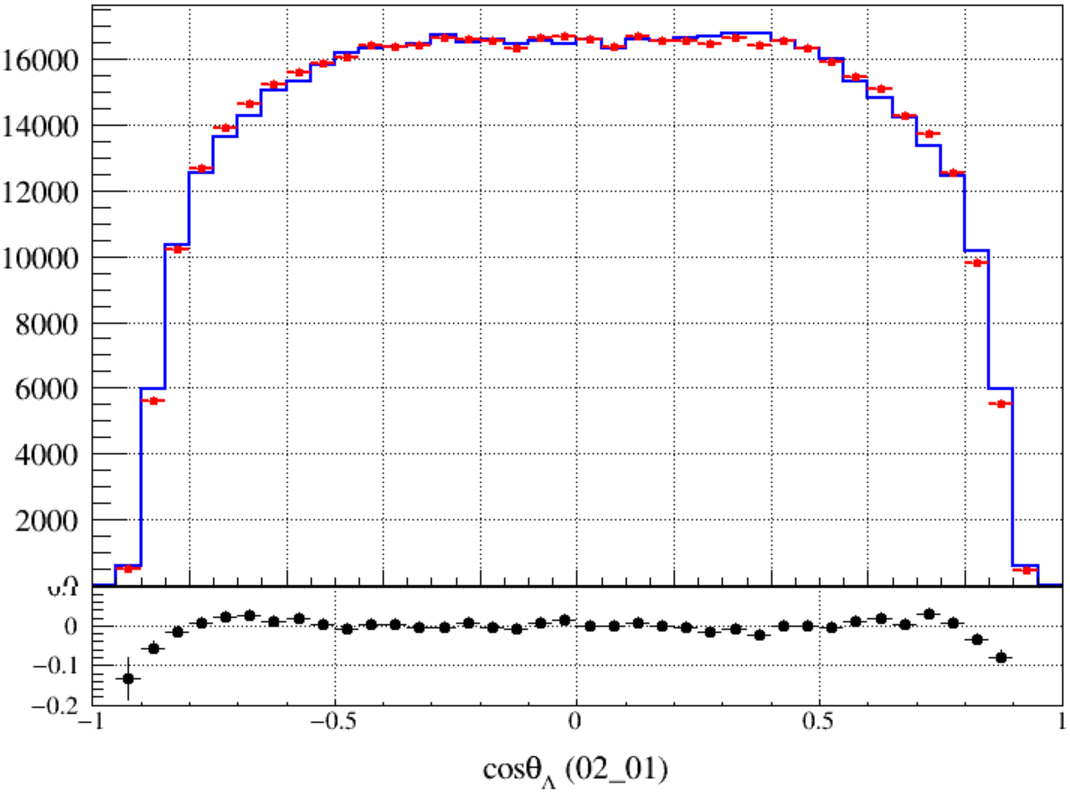 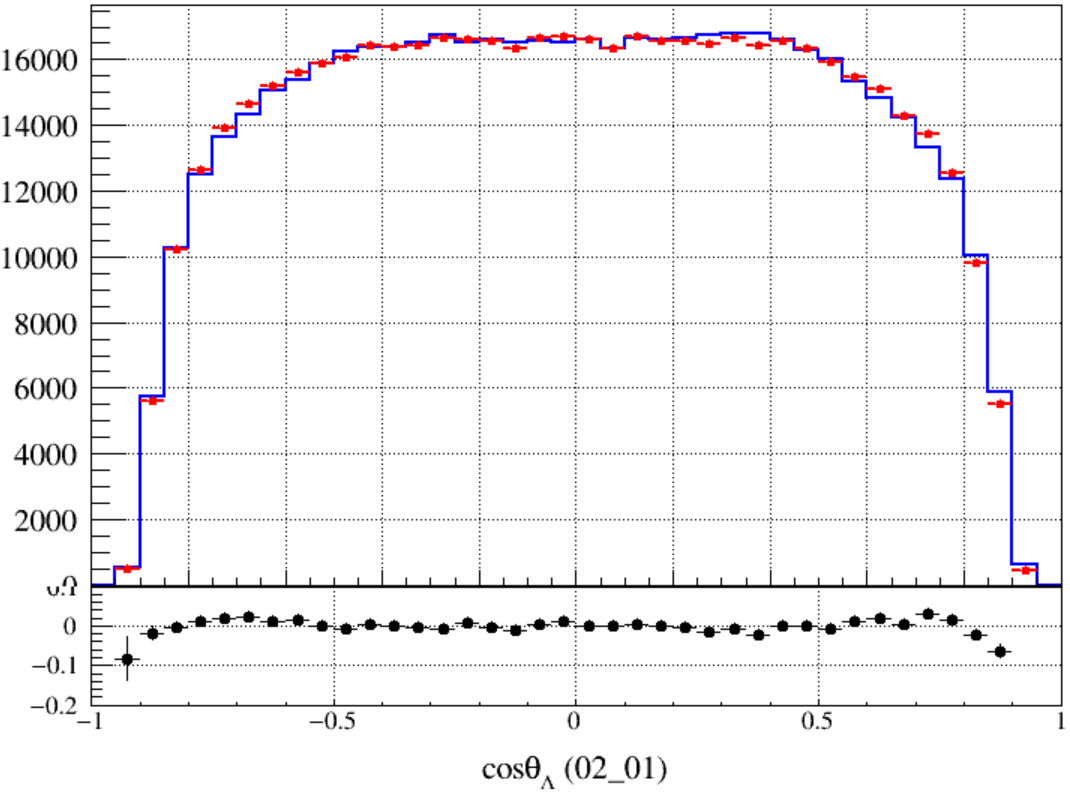 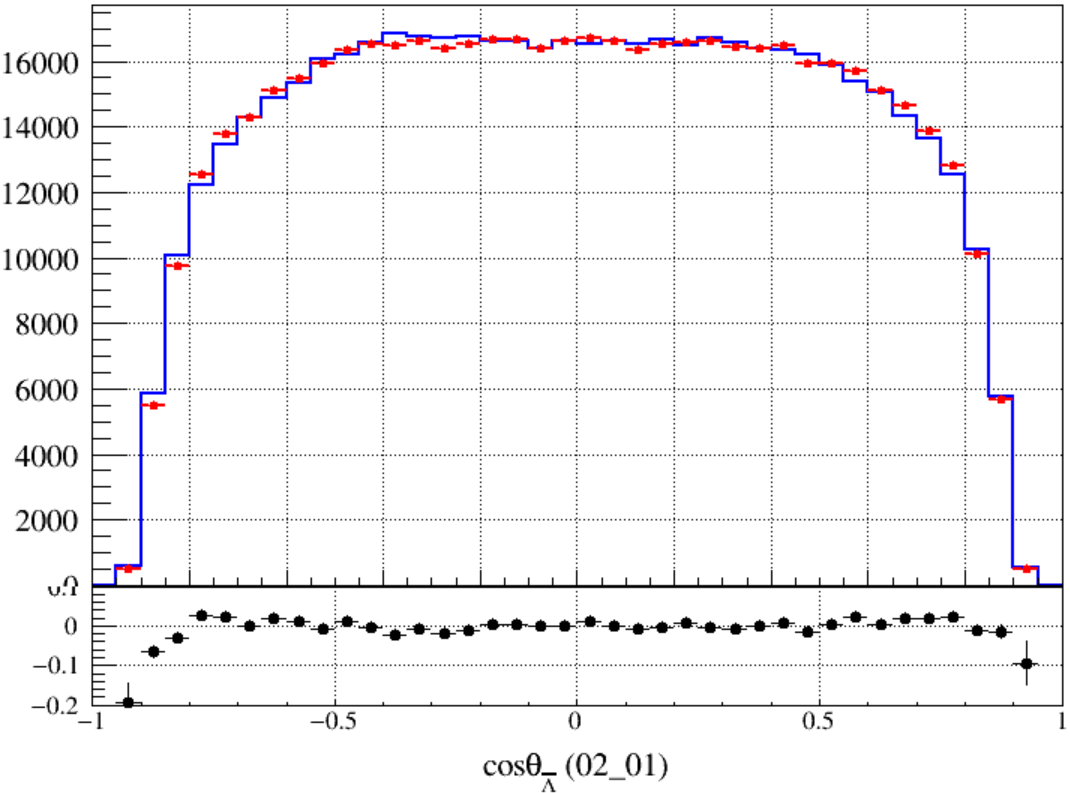 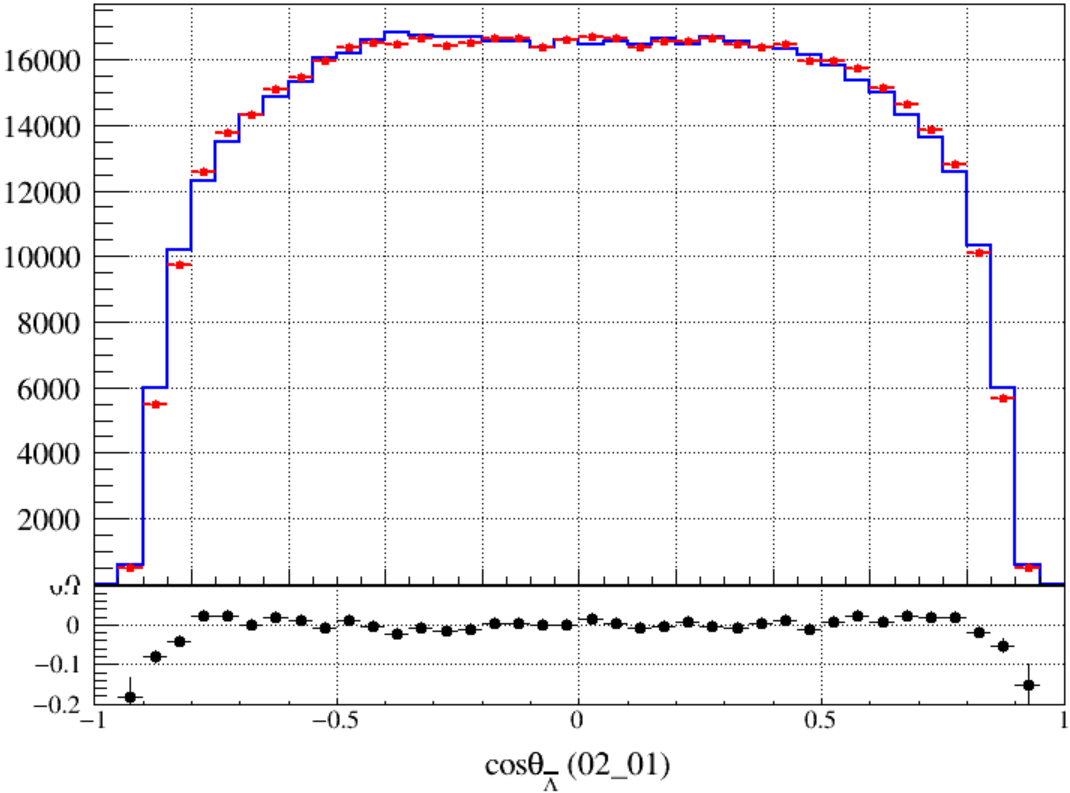 [Speaker Notes: /ustcfs/BES3User/2021/ypei/BESIII/Lambda/WriteMemo/Check/STLamcos/JianyuCode/resolution/AfterCorr/distribution]
Secondary Correction
[Speaker Notes: /ustcfs/BES3User/2021/ypei/BESIII/Lambda/WriteMemo/Check/STLamcos/JianyuCode/resolution/AfterCorr]
Compare
Original
First-Correction
Second-Correction
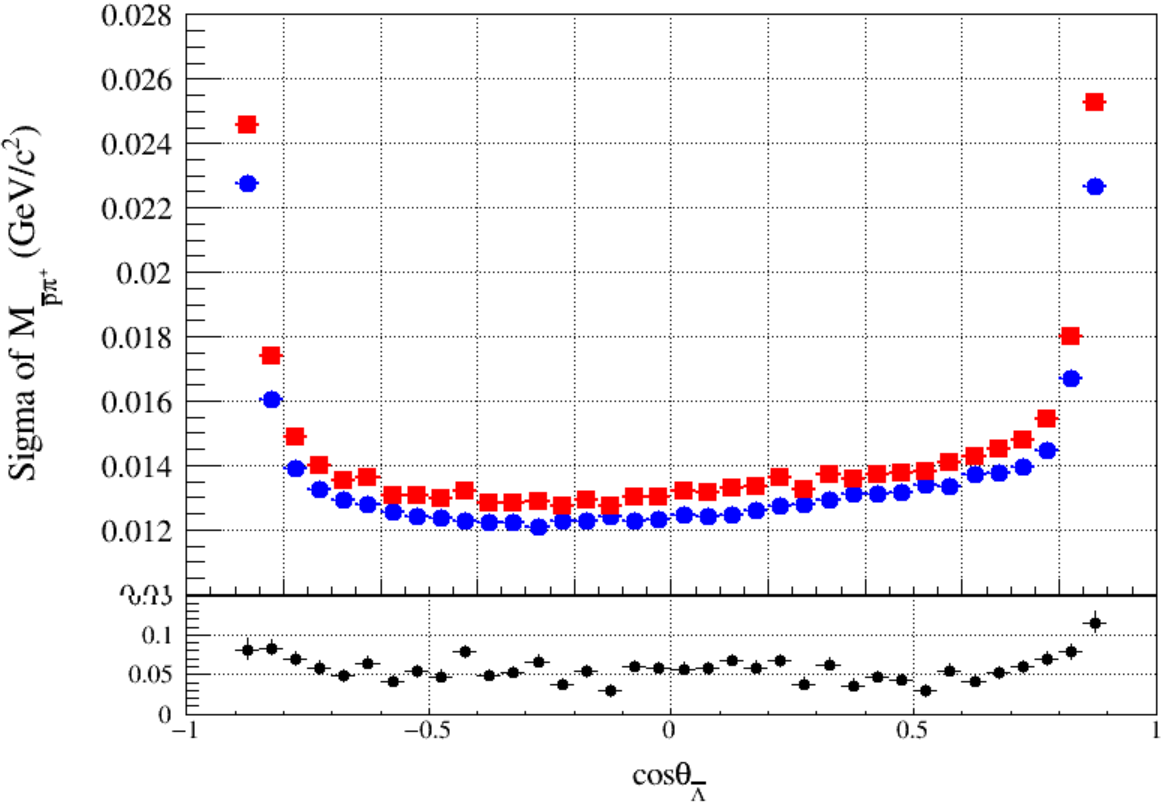 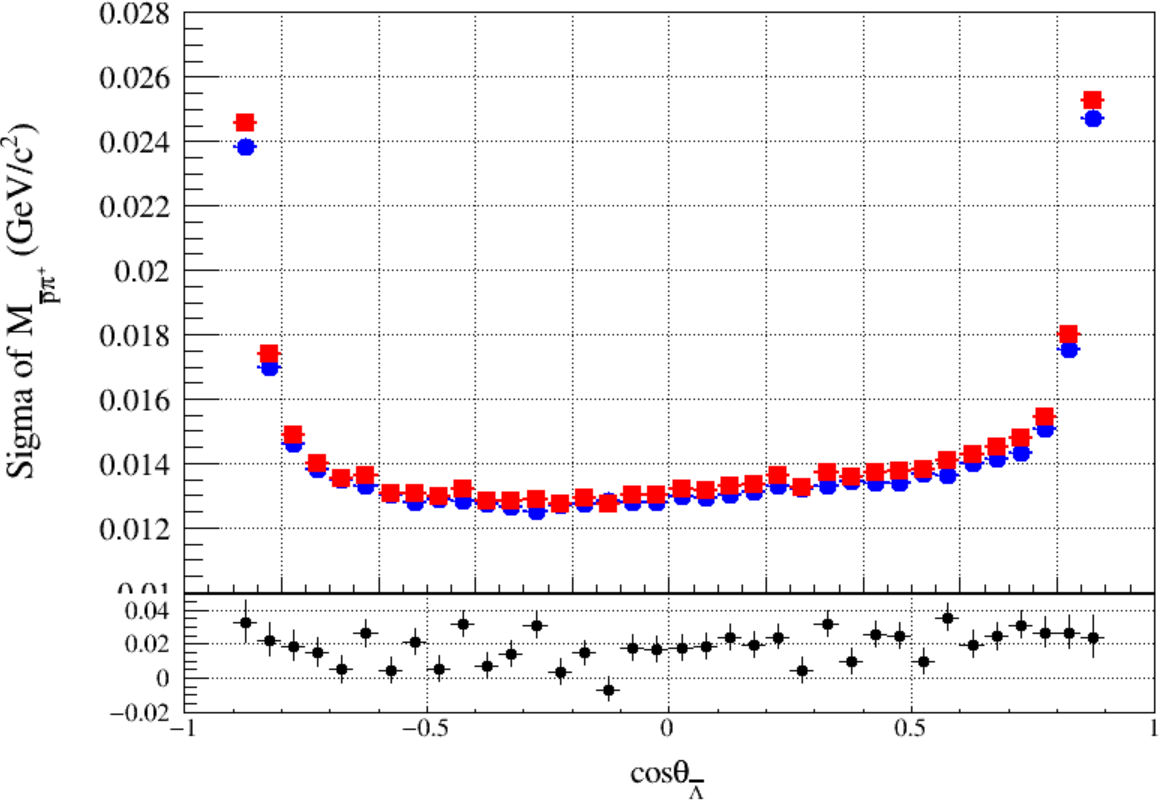 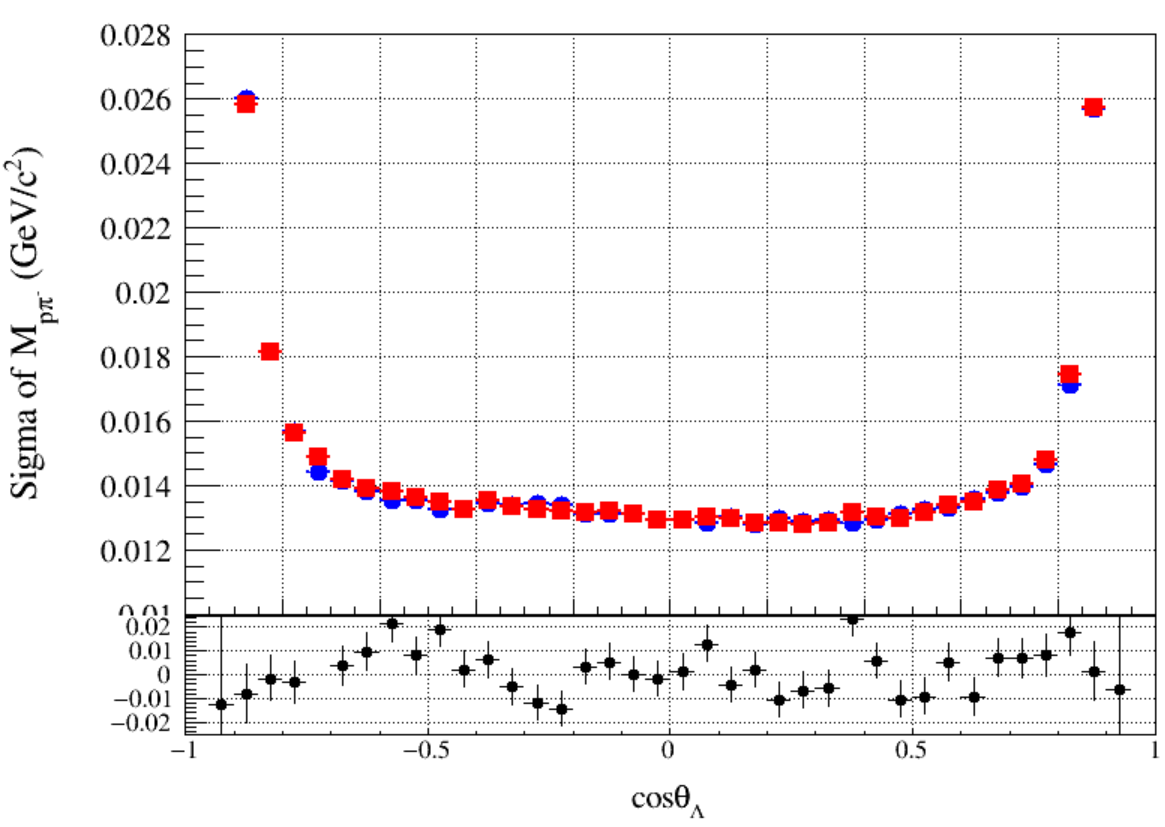 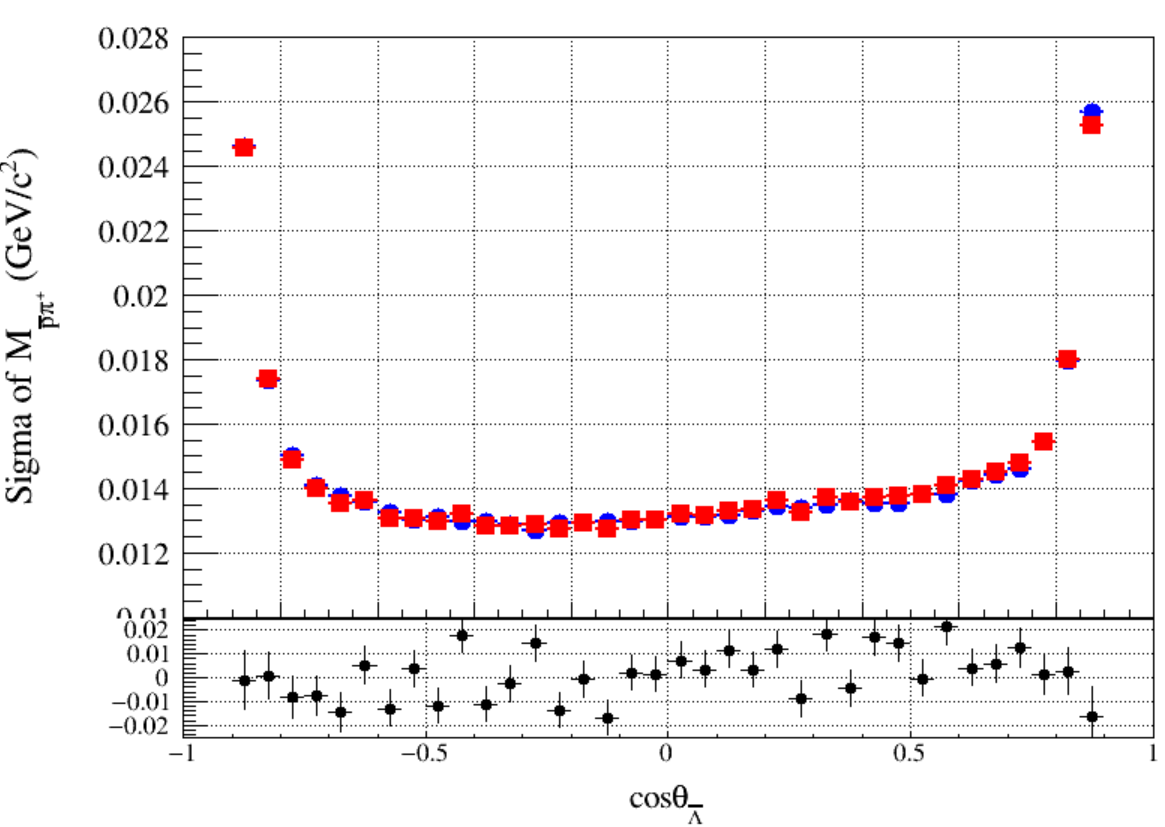 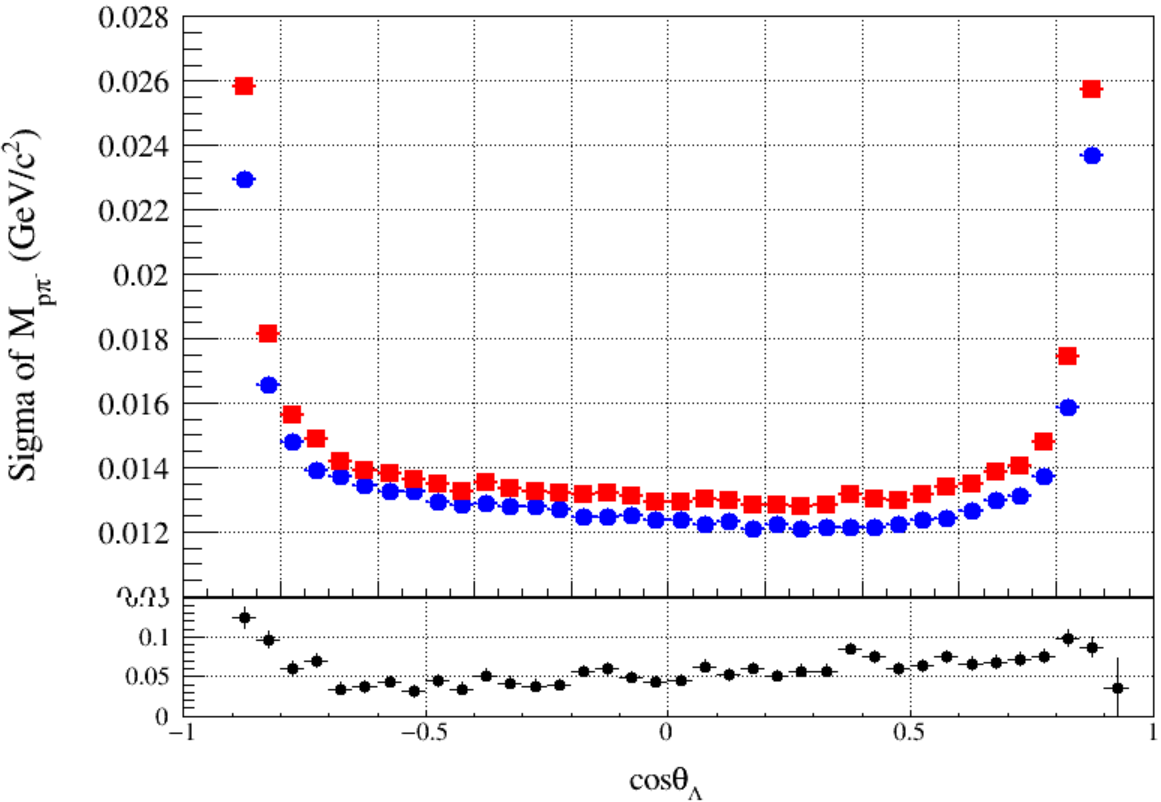 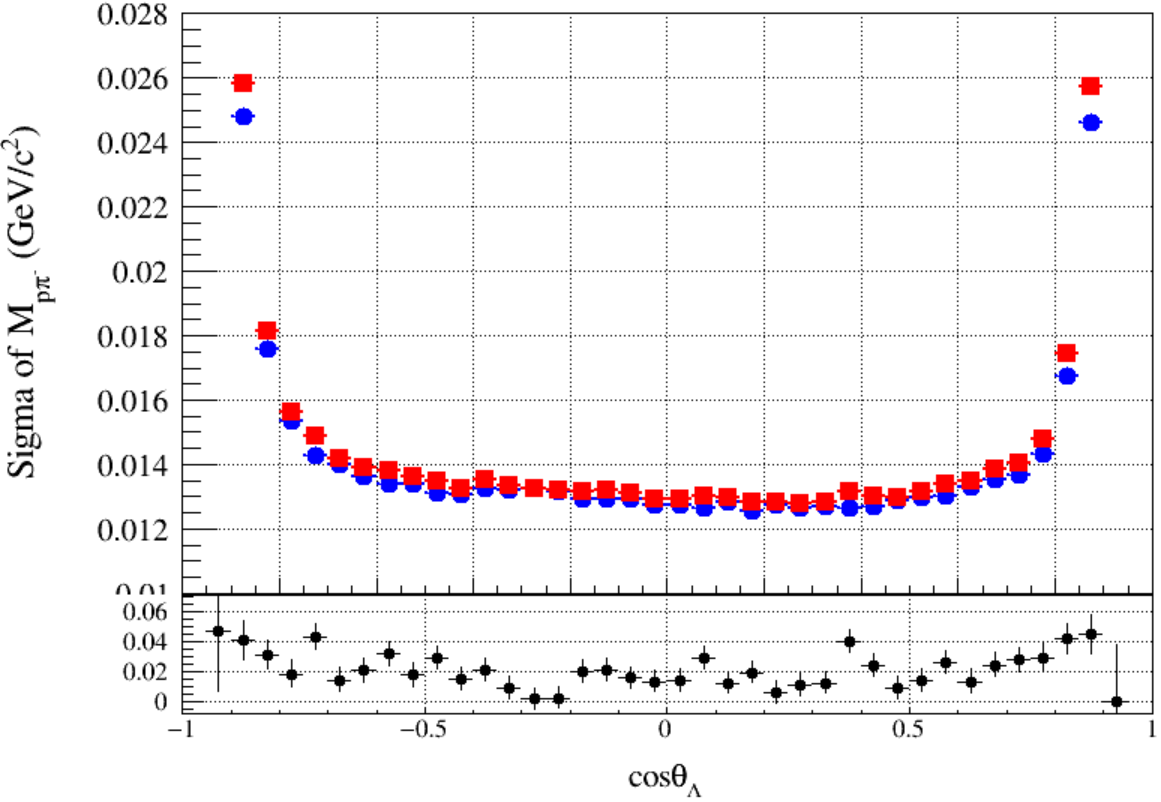 [Speaker Notes: /ustcfs/BES3User/2021/ypei/BESIII/Lambda/WriteMemo/Check/STLamcos/JianyuCode/resolution/AfterCorr]
First-Corr
Original
Sec-Corr
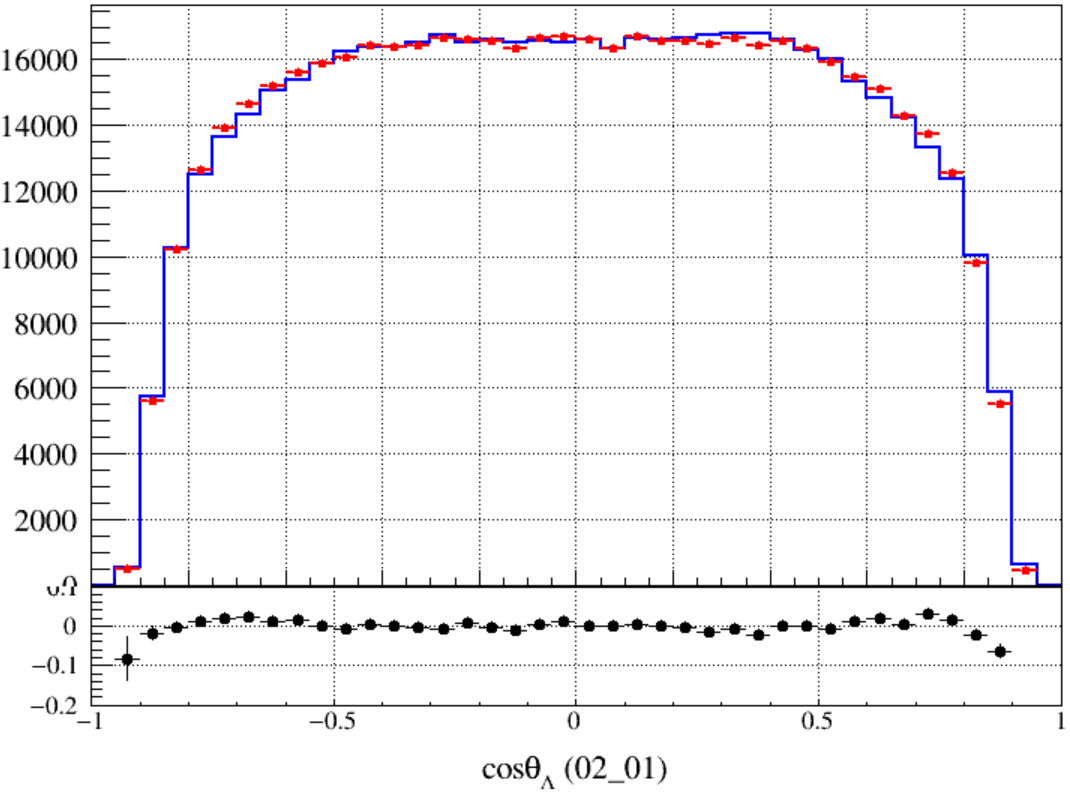 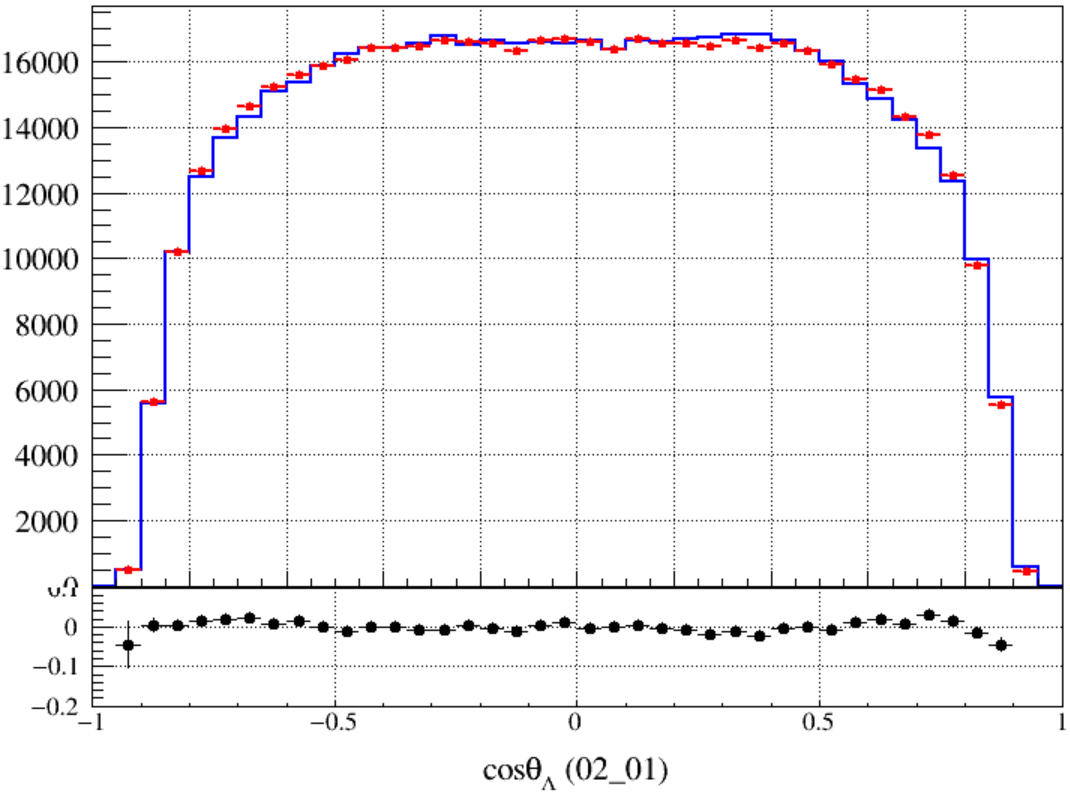 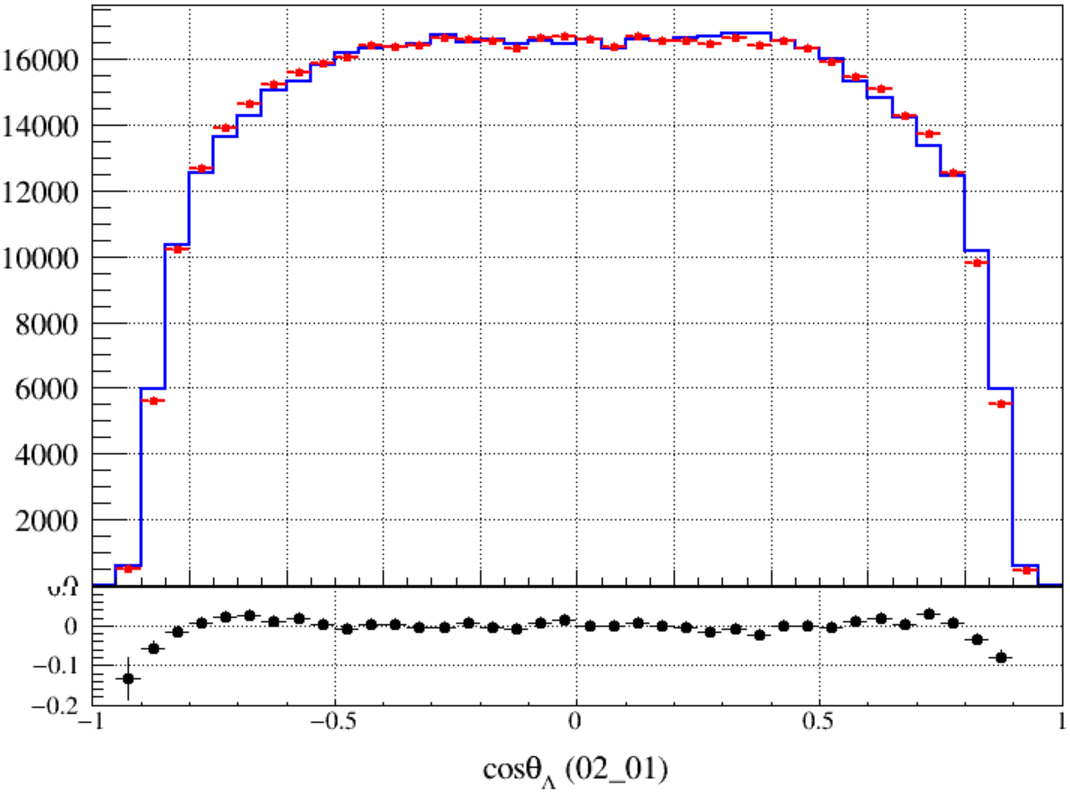 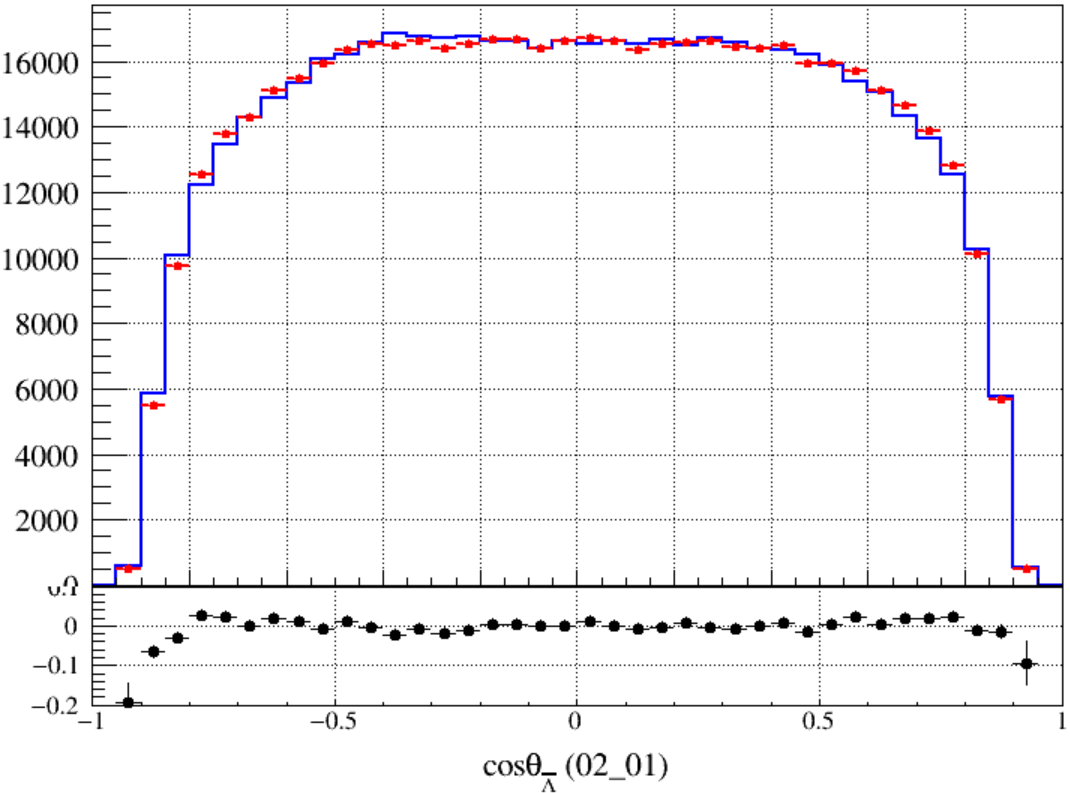 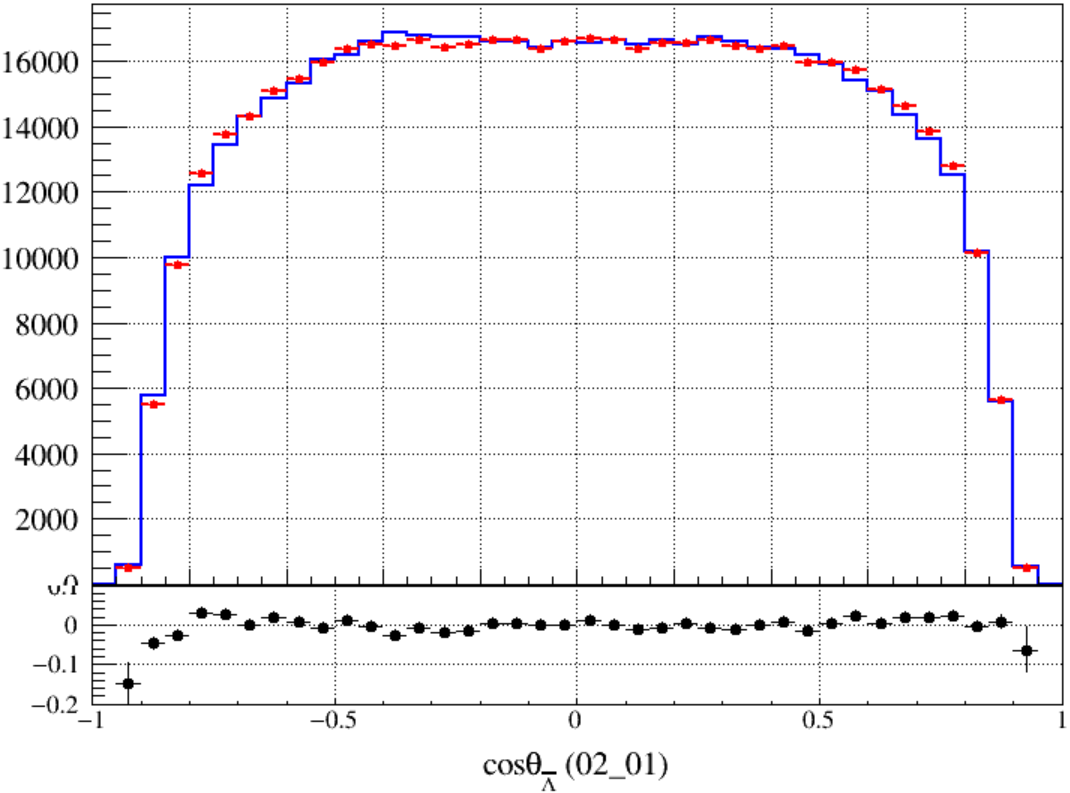 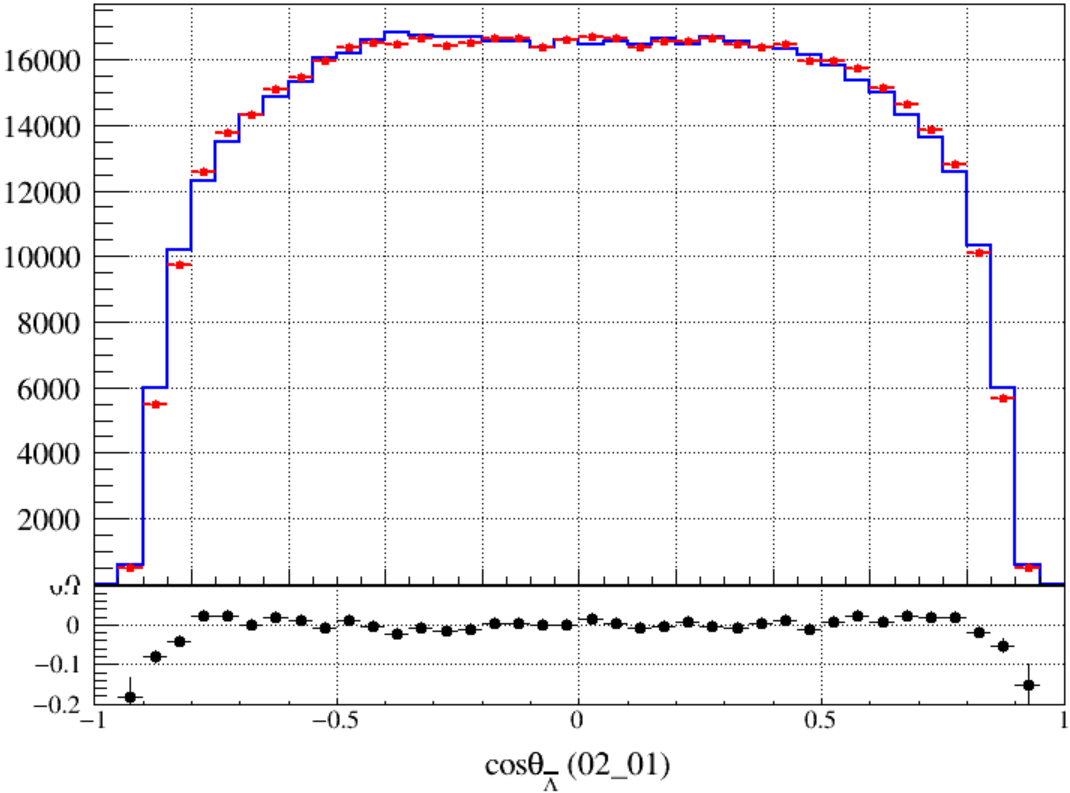 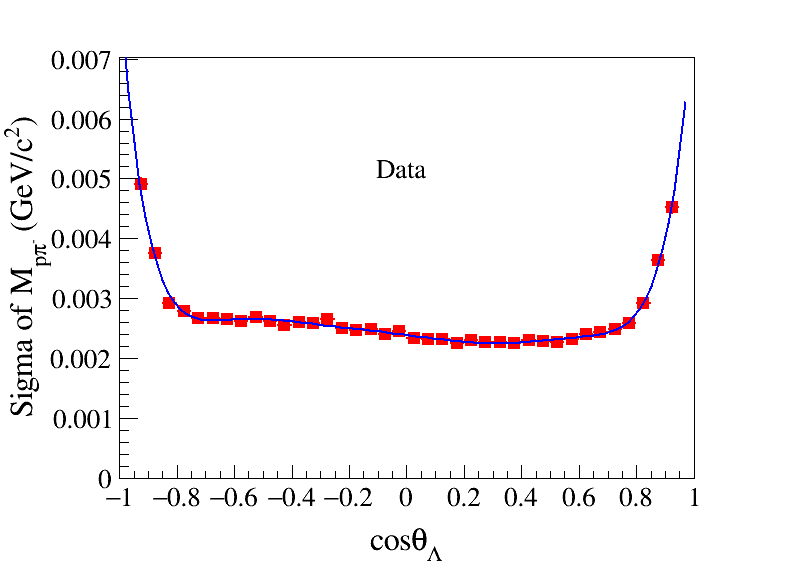 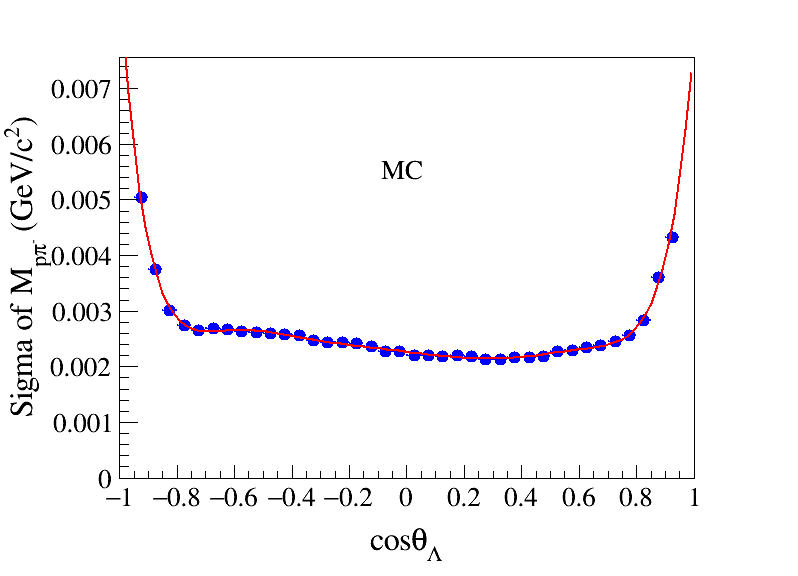 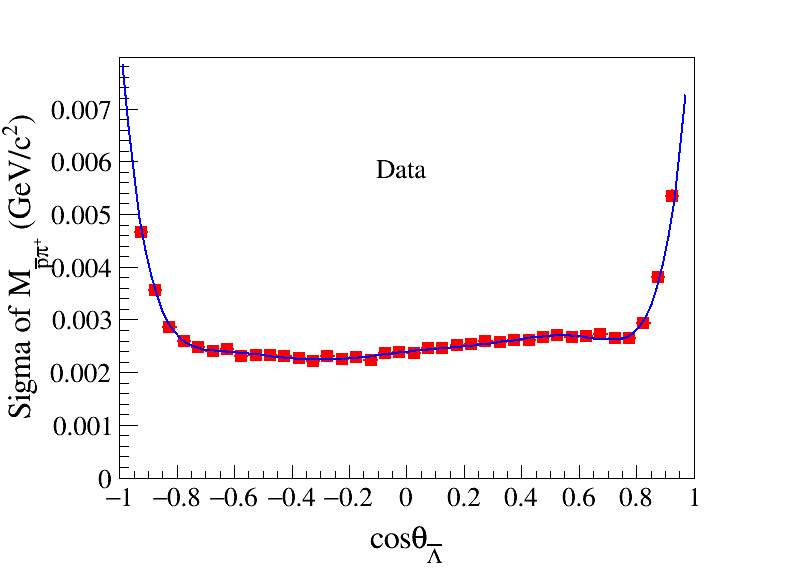 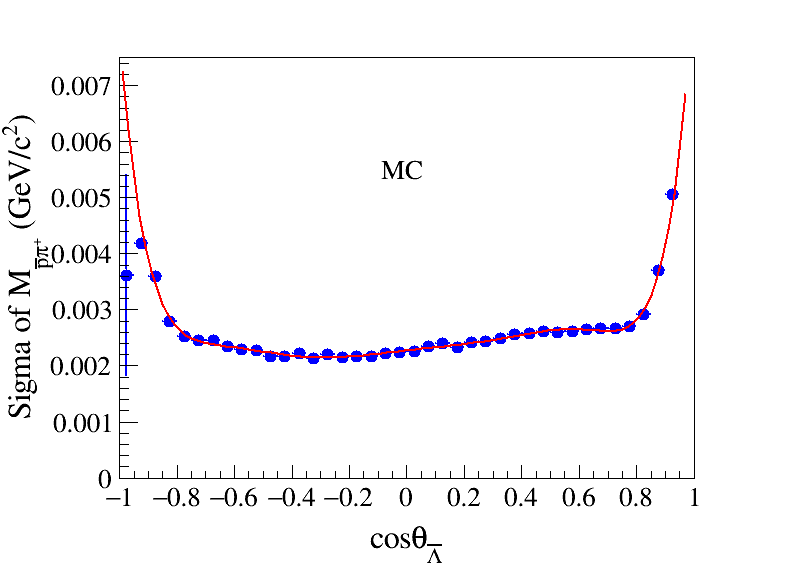 [Speaker Notes: /ustcfs/BES3User/2021/ypei/BESIII/Lambda/WriteMemo/Check/STLamcos/JianyuCode/resolution/AfterCorr/distribution/mLam_RM_res.cxx
/ustcfs/BES3User/2021/ypei/BESIII/Lambda/WriteMemo/Check/STLamcos/JianyuCode/resolution/AfterCorr/distribution/LamRes.root]
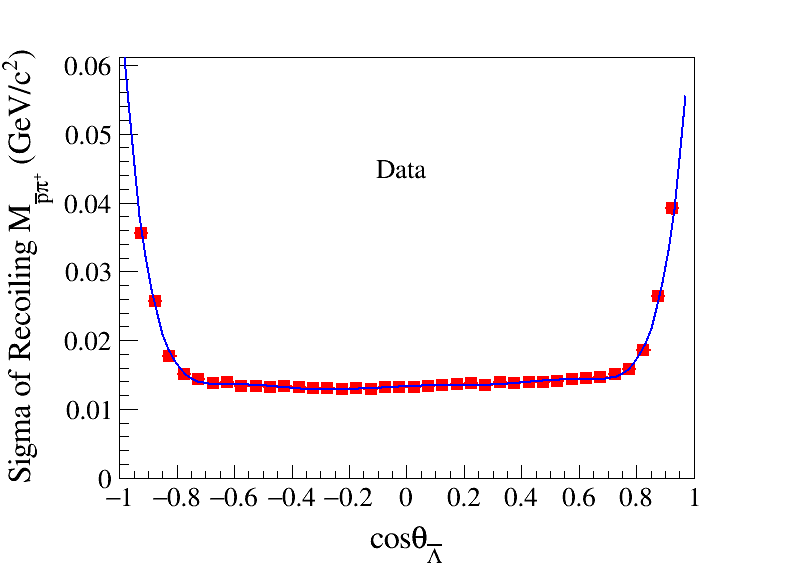 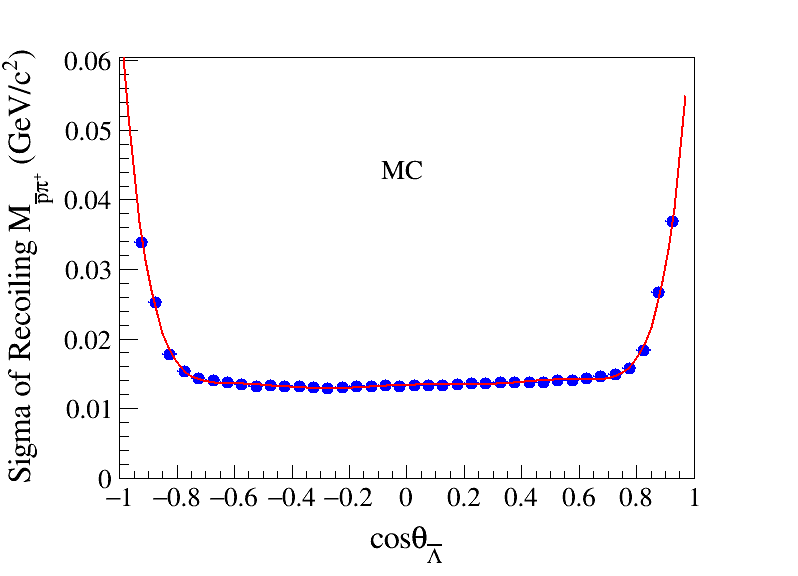 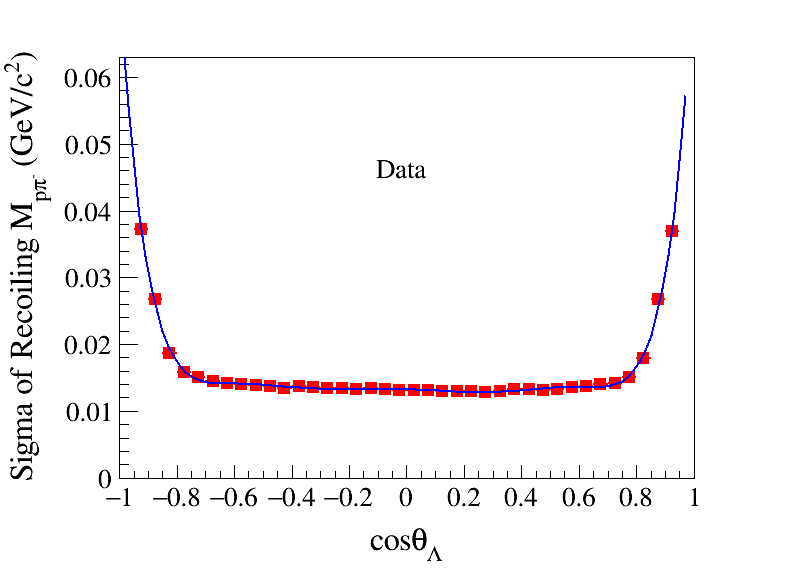 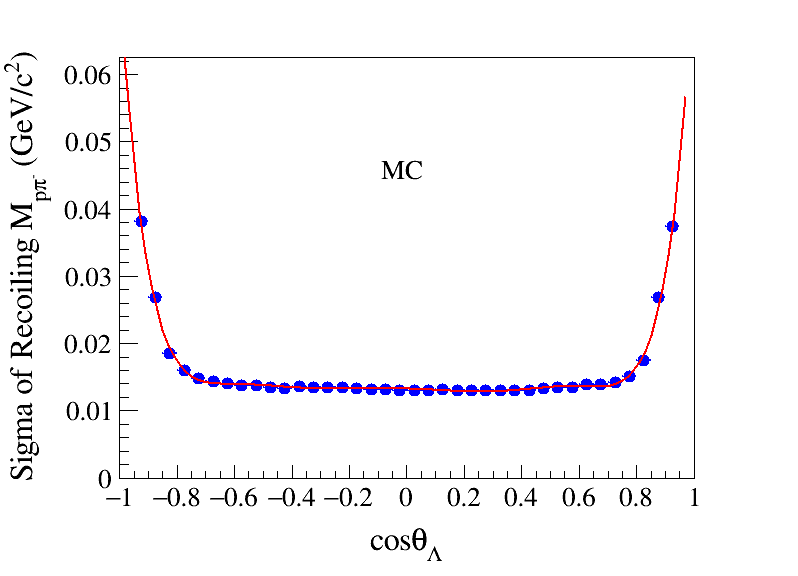 [Speaker Notes: /ustcfs/BES3User/2021/ypei/BESIII/Lambda/WriteMemo/Check/STLamcos/JianyuCode/resolution/AfterCorr/distribution]
With Recoiling Mass Cut
Sec-Corr
Cos-dependent Mass Window Cut
Sec-Corr
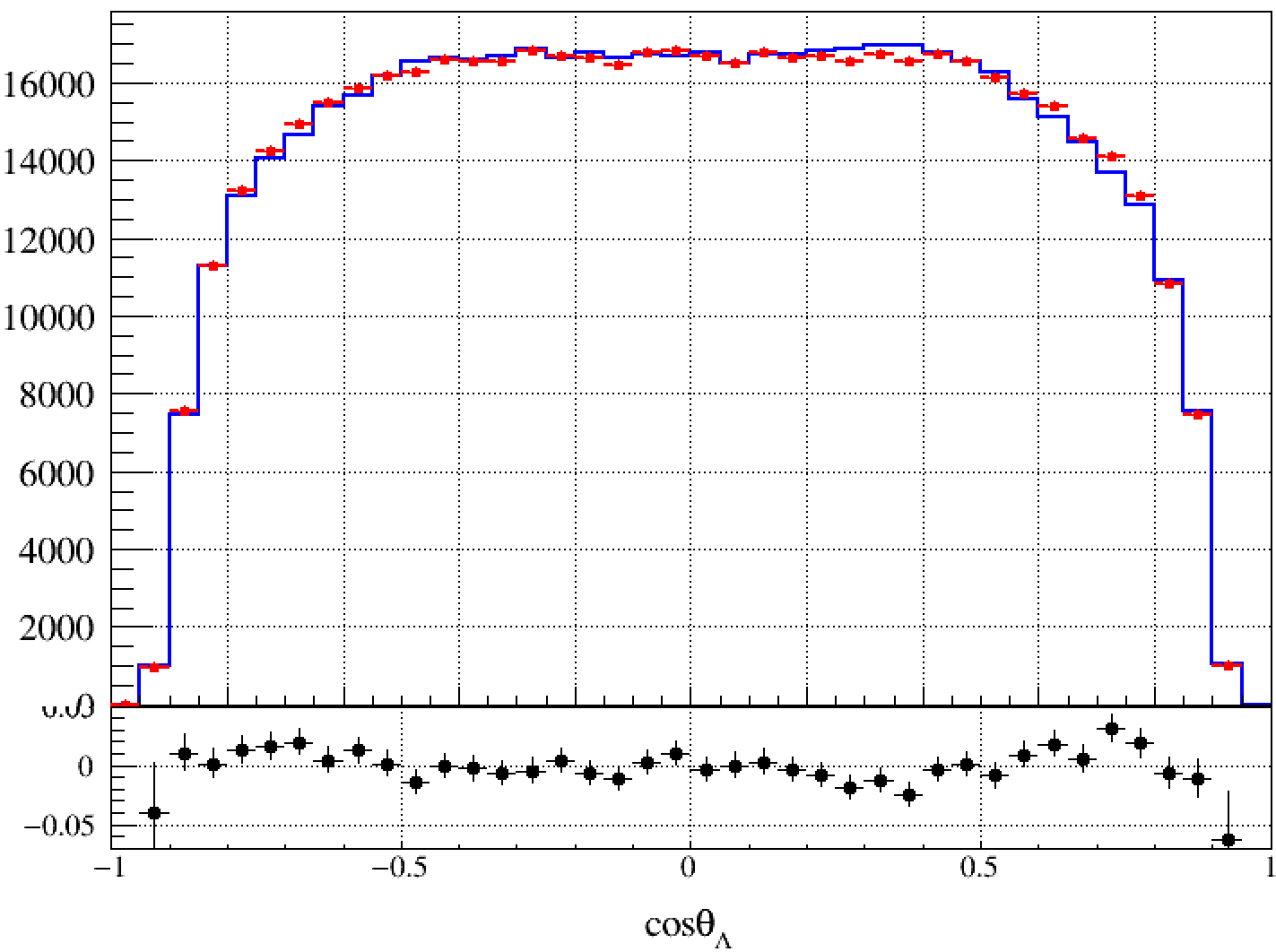 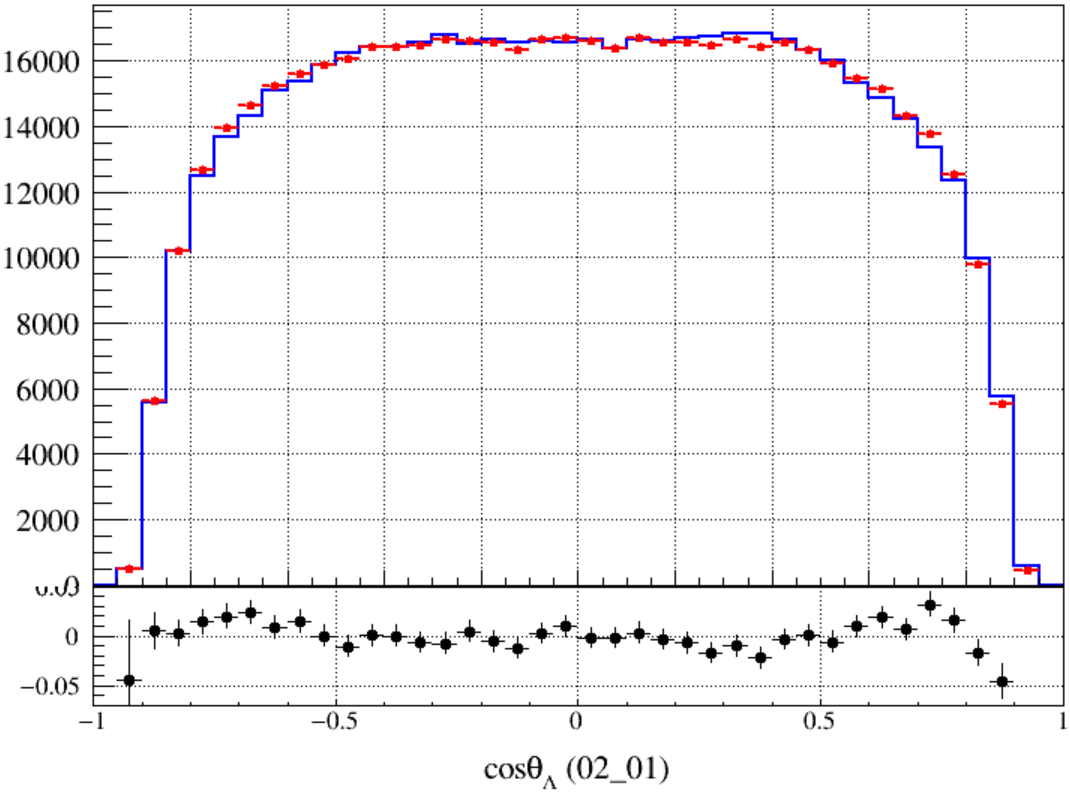 After Sec-Corr … …
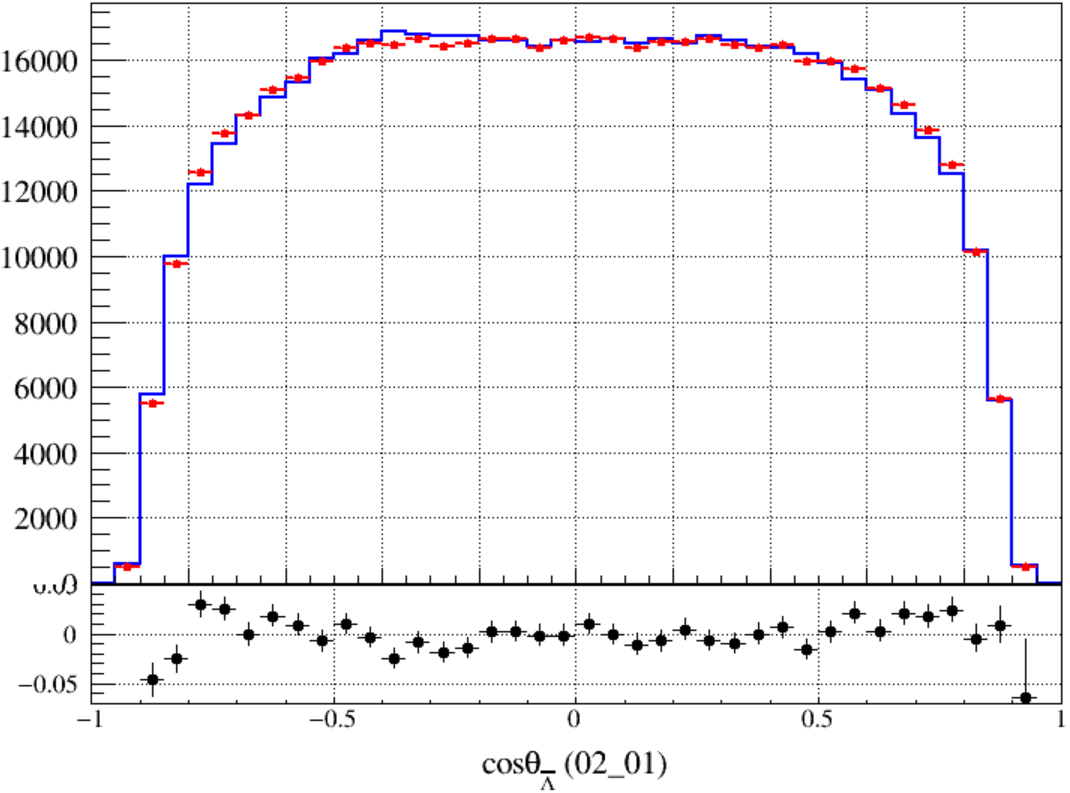 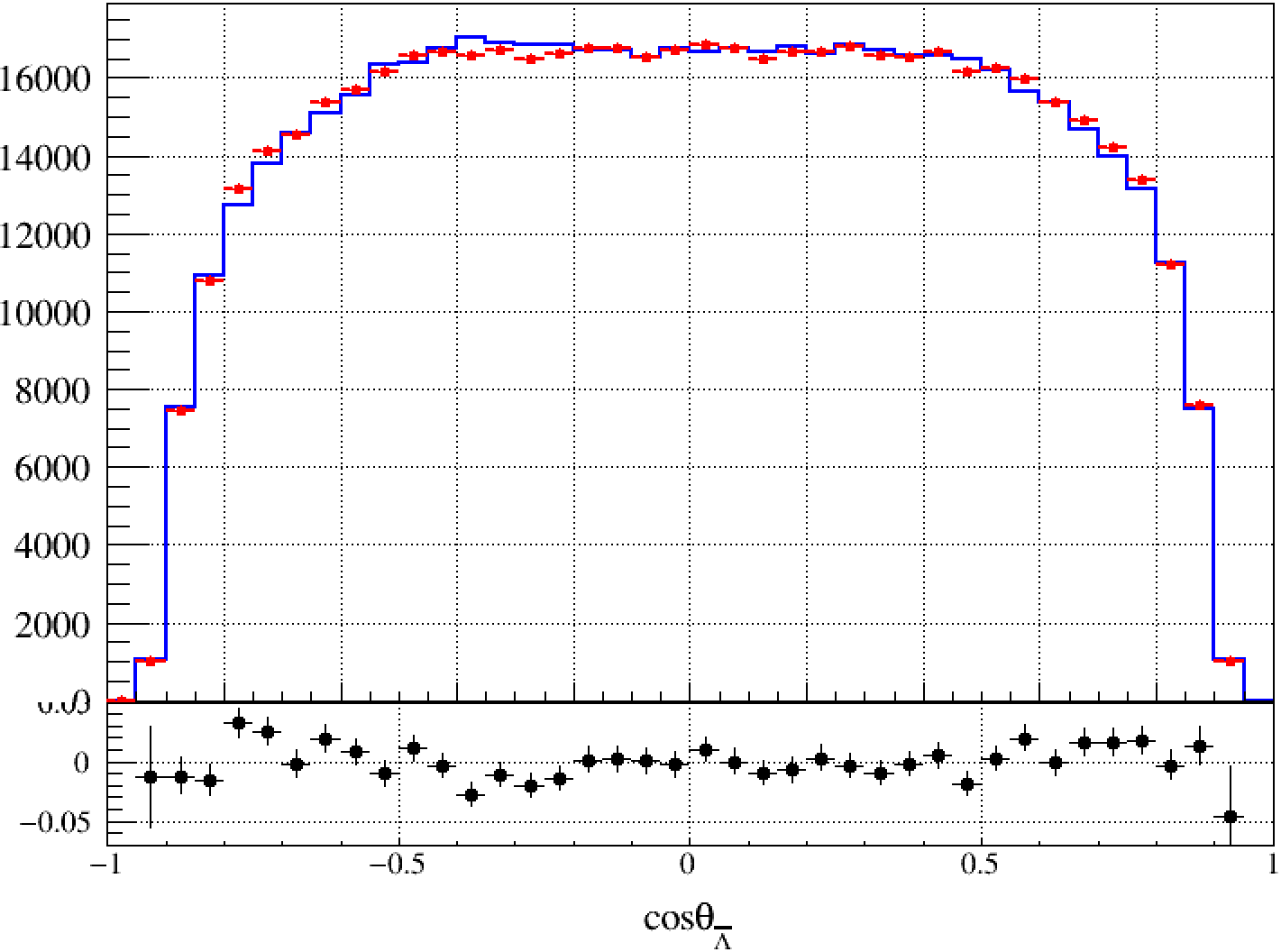 [Speaker Notes: /ustcfs/BES3User/2021/ypei/BESIII/Lambda/WriteMemo/Check/STLamcos/JianyuCode/resolution/SecondCorr/distribution]
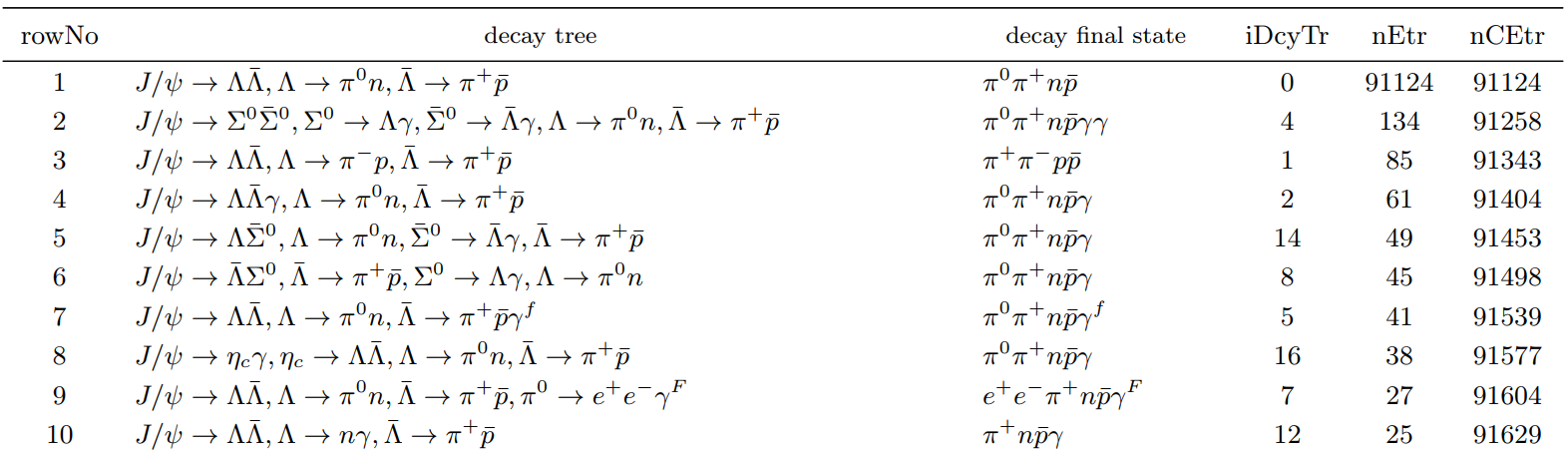 [Speaker Notes: /ustcfs/BES3User/2021/ypei/BESIII/Lambda/WriteMemo/inclusiveMC_data/npi0/inclusive/result_Ver_02_01/topo]
Next to do
15
[Speaker Notes: We require total good charged tracks equal to 2
Recoil mass of neutron is in a large range

To study these two cuts, our preliminary selection is without these two cuts]
Backup
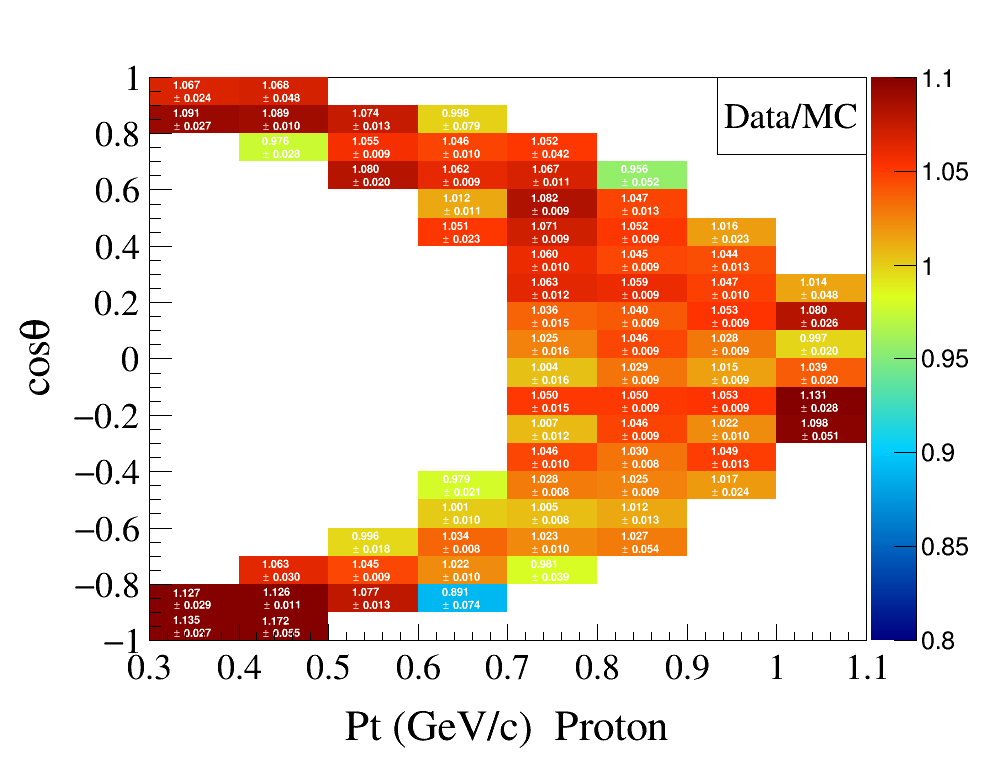 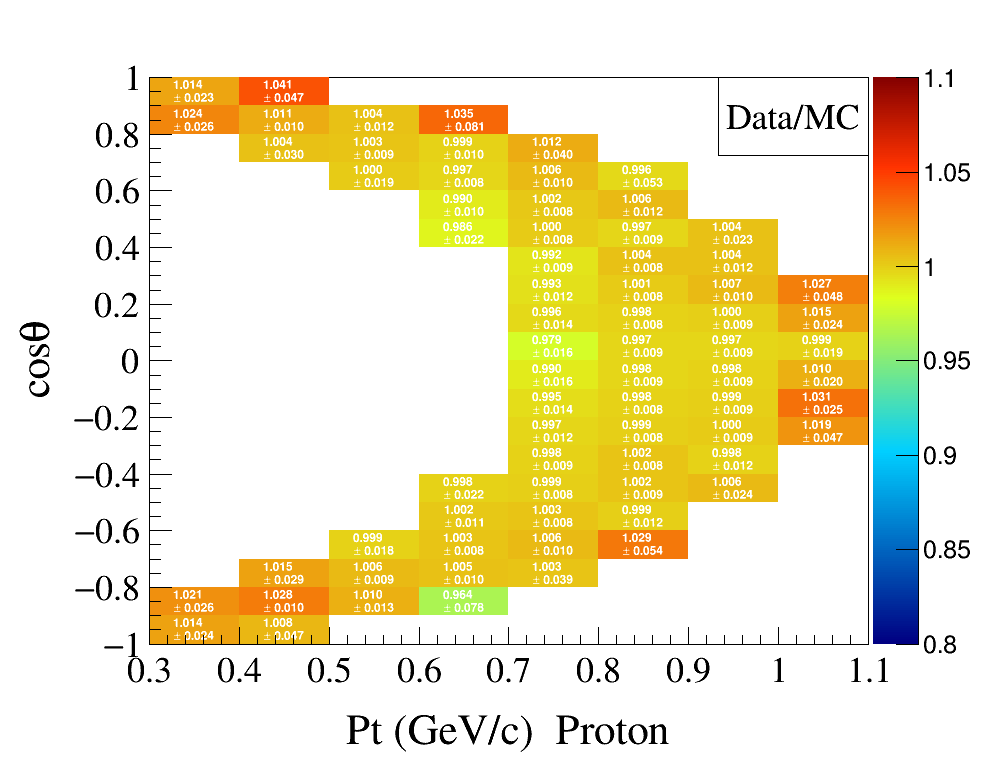 Original
Sec-Corred
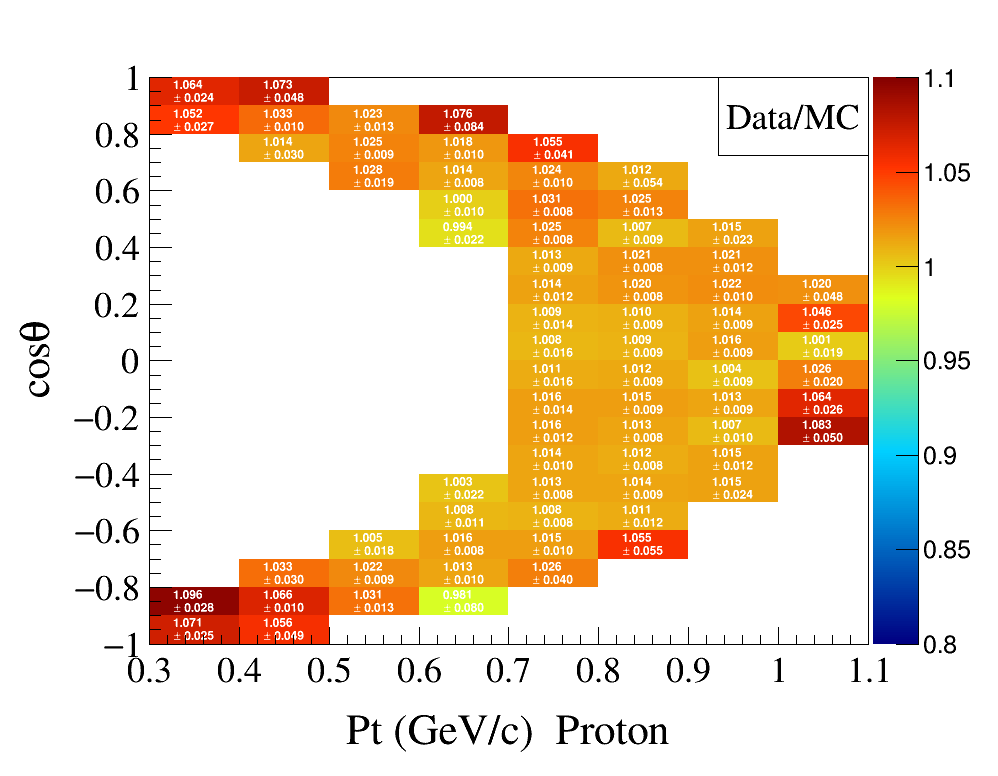 Corred
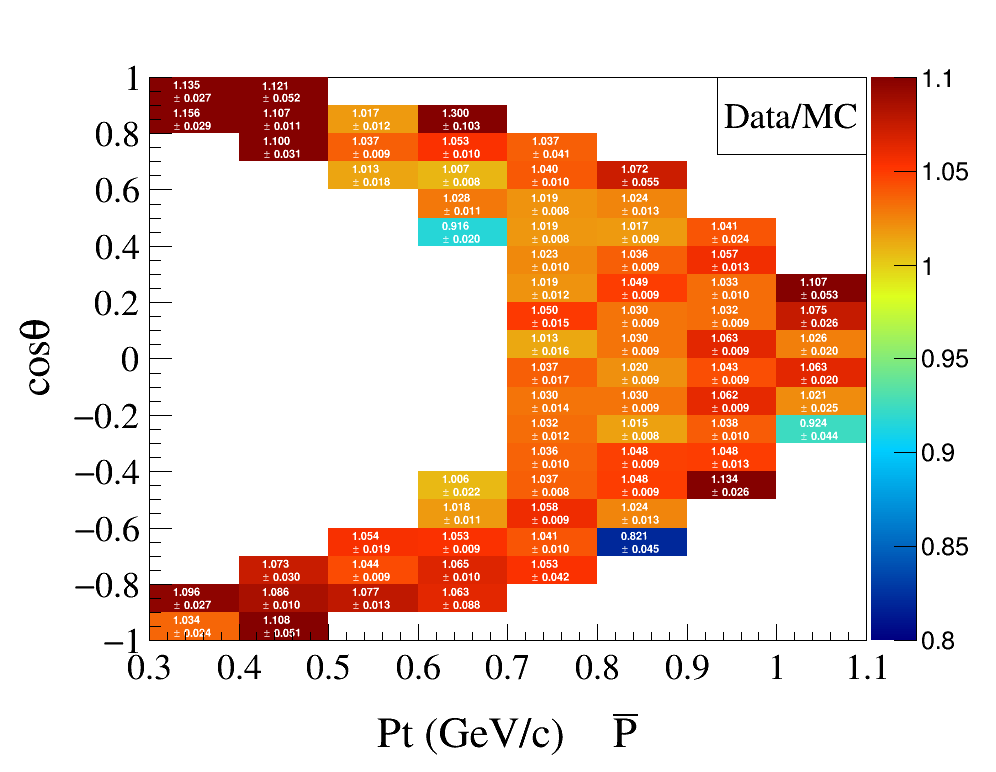 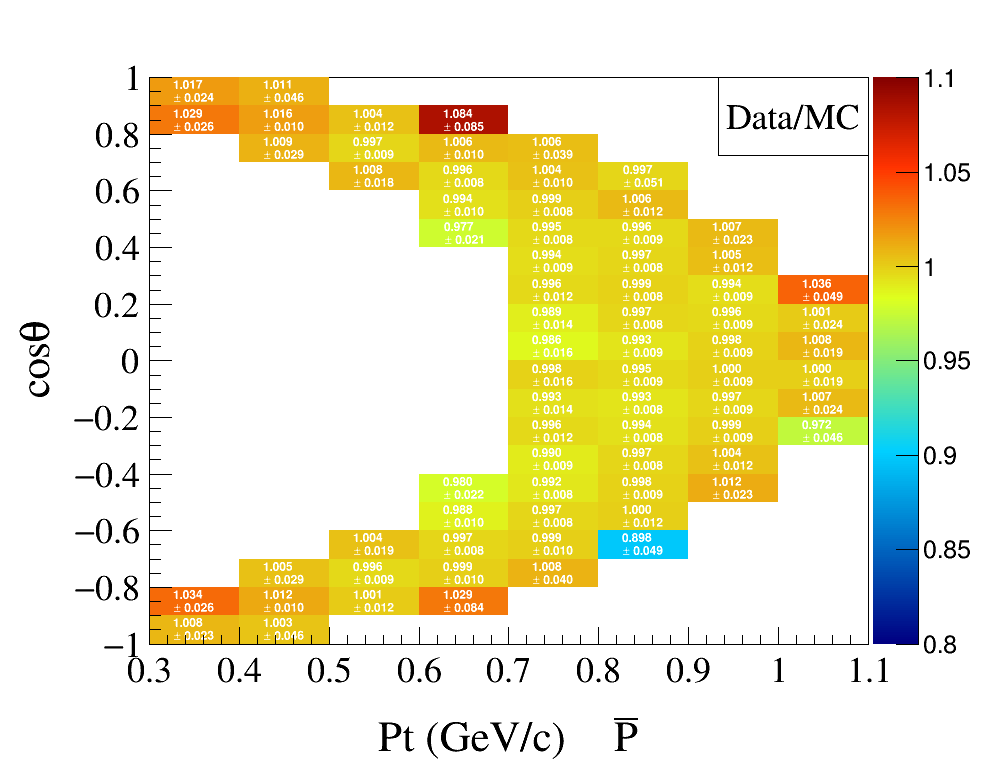 Original
Sec-Corred
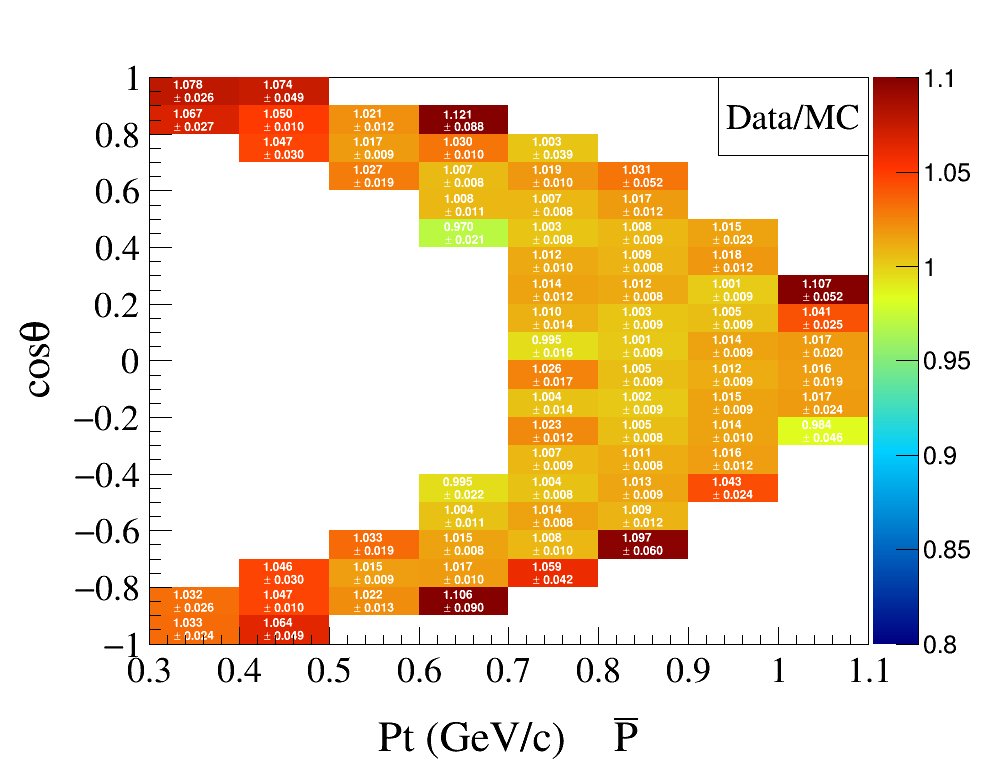 Corred
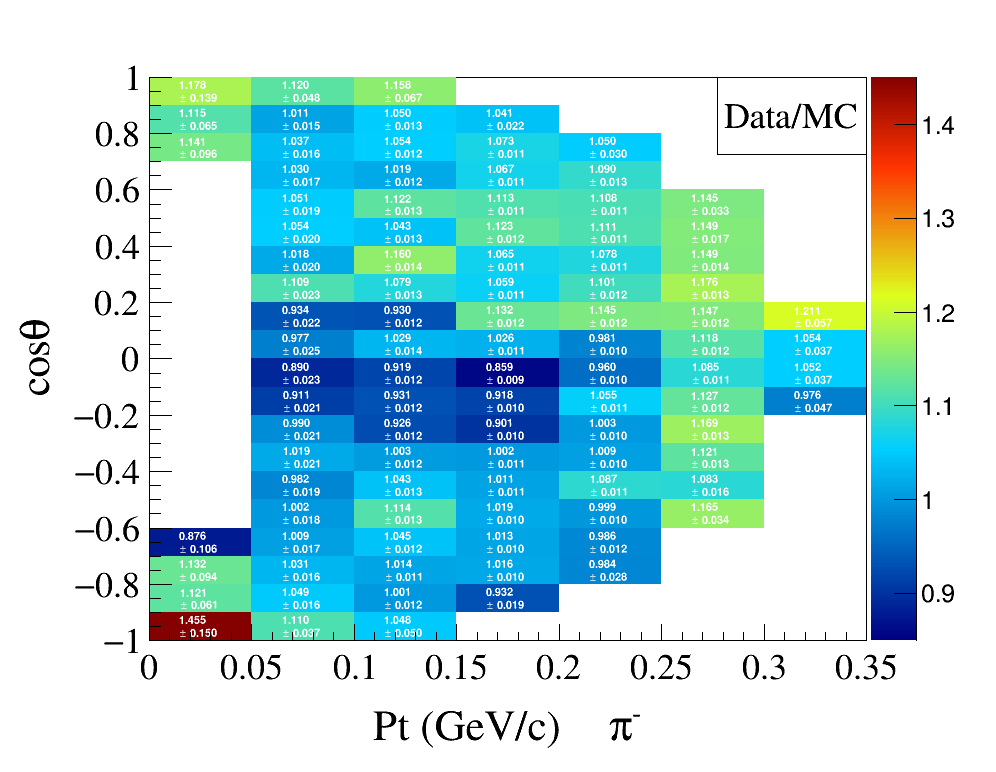 Original
Sec-Corred
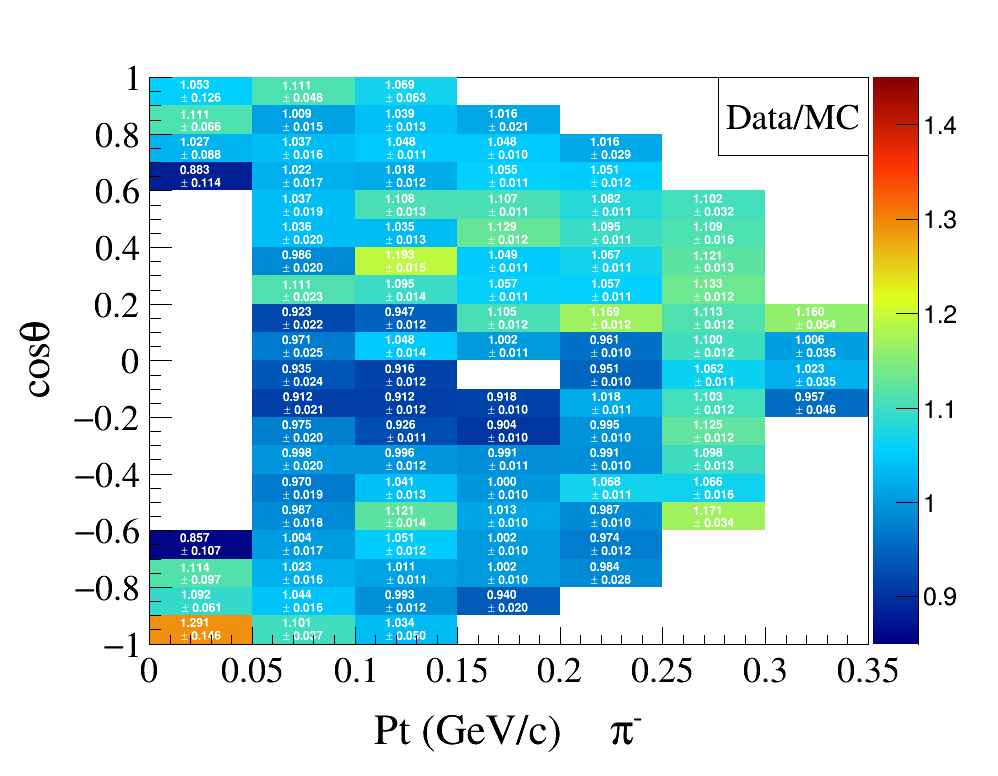 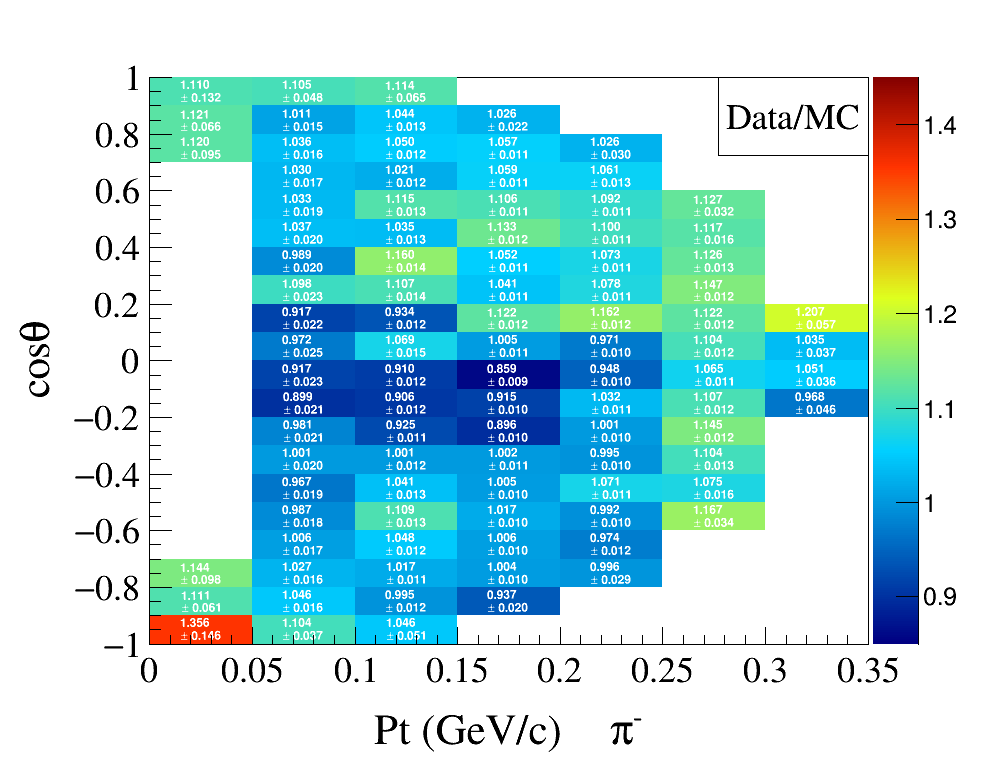 Corred
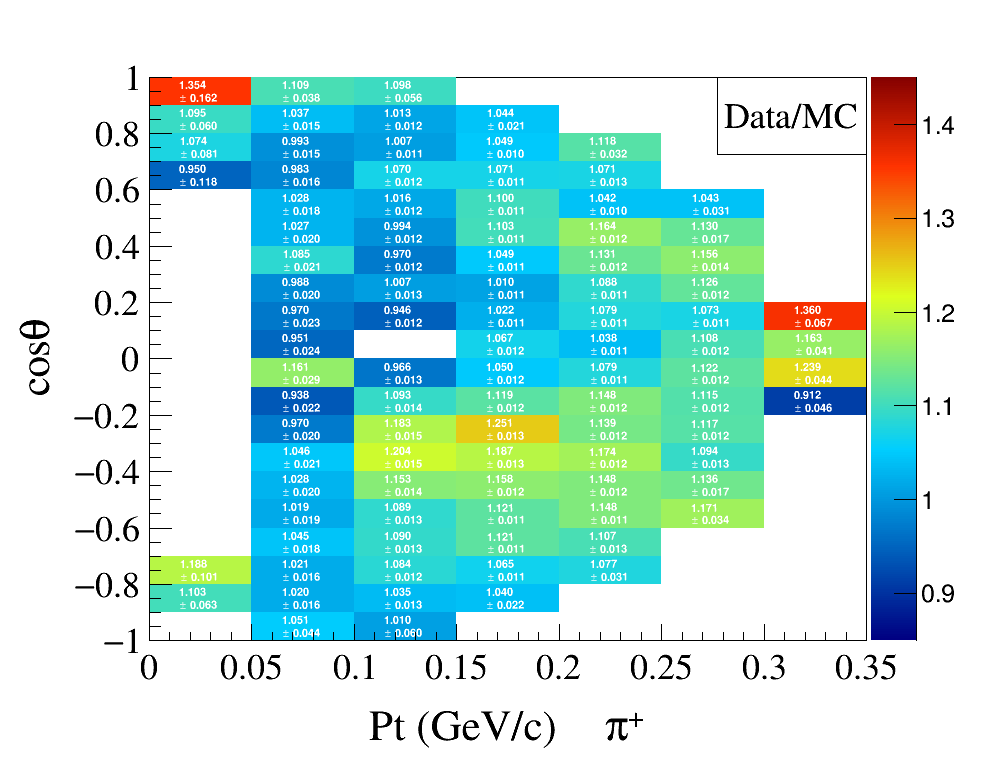 Original
Sec-Corred
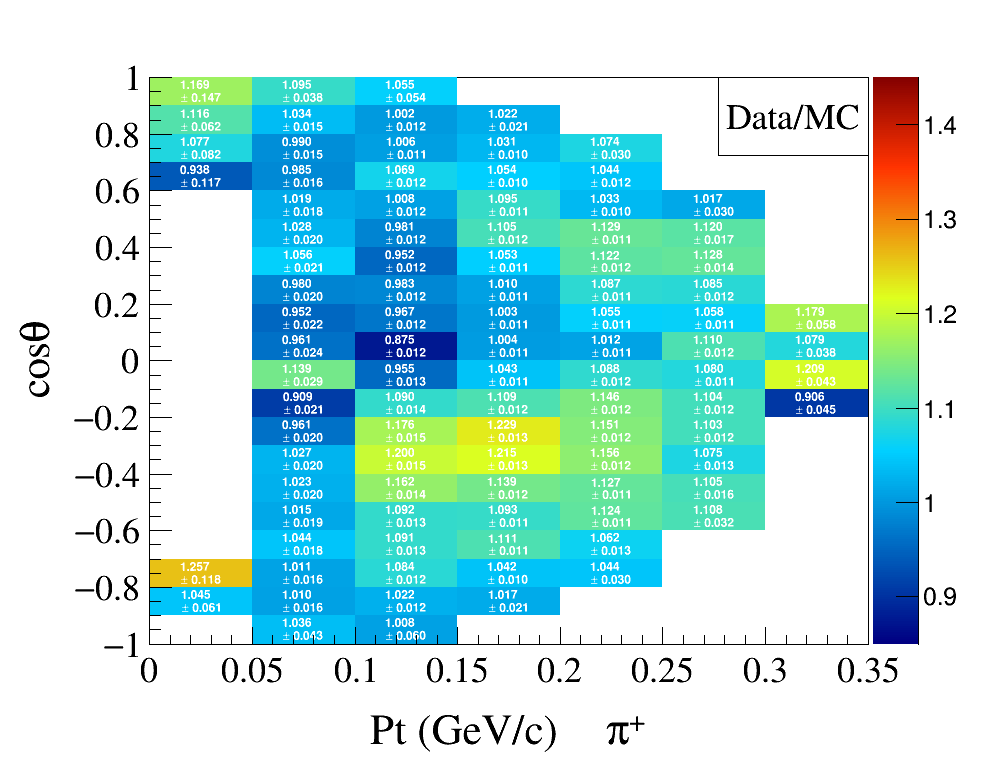 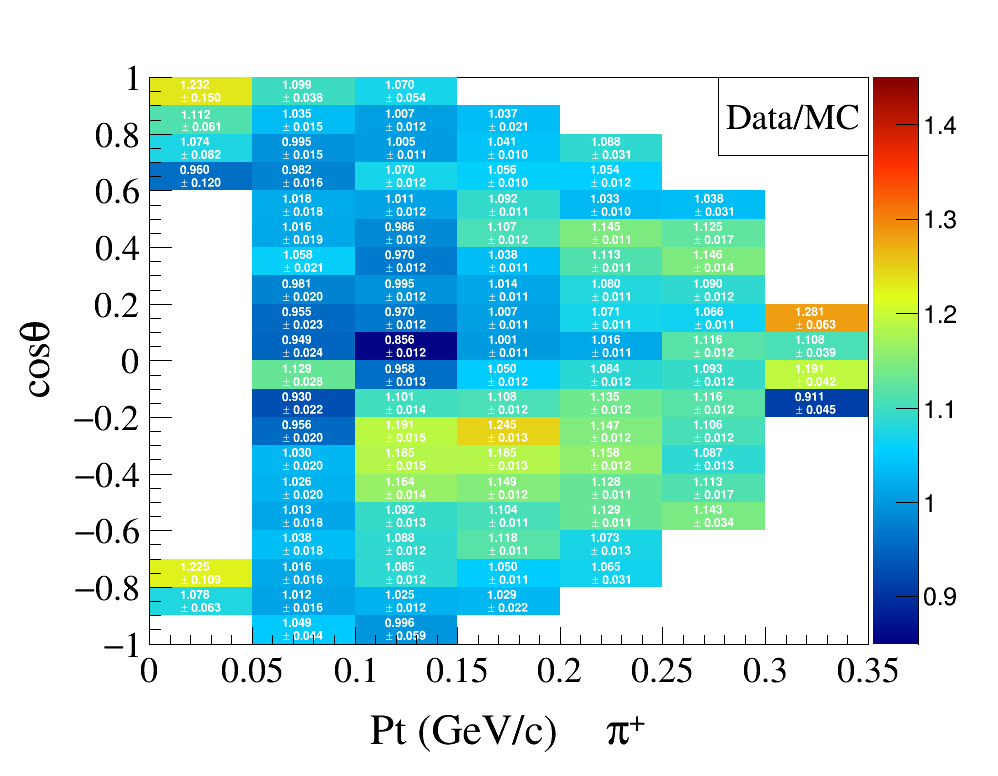 Corred